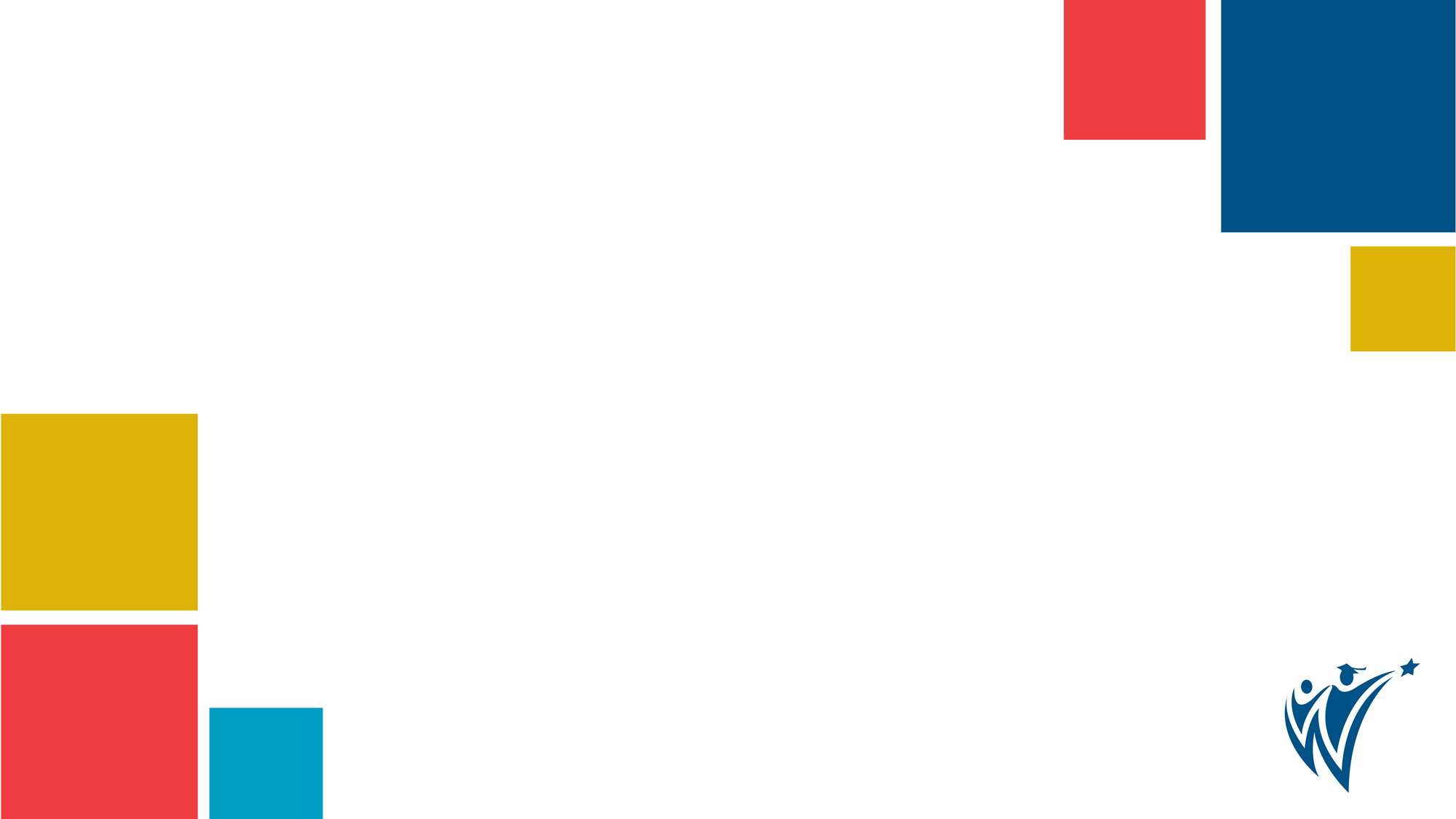 Findings of the Family School Reopening Survey (Fall 2020-21)
January 26, 2021
This presentation describes findings from the School Reopening Survey of Families that was administered in November - December of 2020. The survey captured family perspectives about in-person, hybrid, and distance learning models to be used for improvement. District summary reports for this and other related surveys can be accessed at https://www.washoeschools.net/site/Default.aspx?PageID=15507
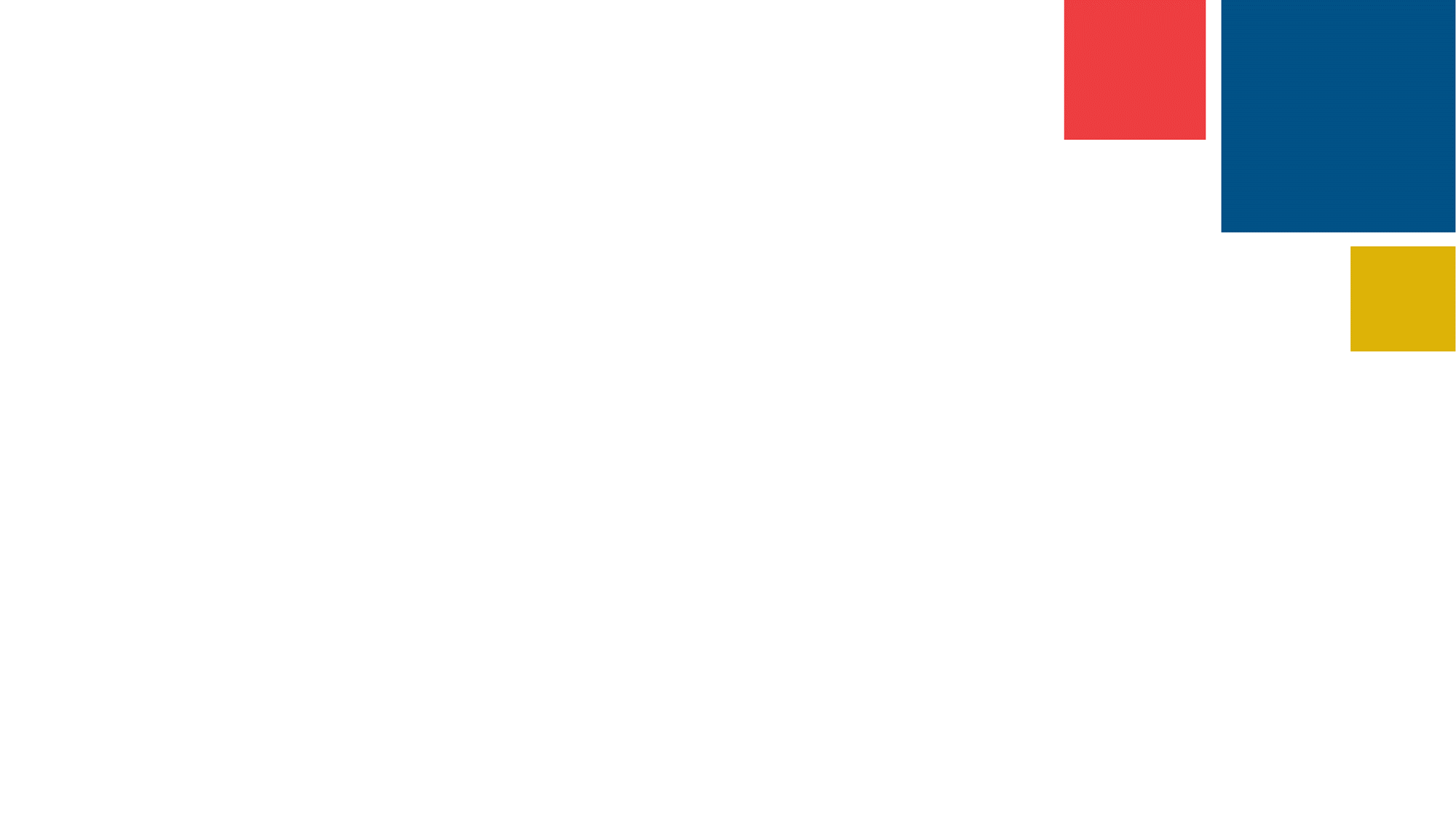 Family School Reopening Survey
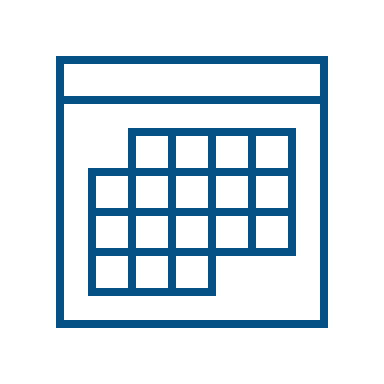 Open 5 weeks (Nov. 2nd – Dec. 7th)


Responses (~32.3% response rate)

Intended to collect family feedback on first semester of reopening
18,382
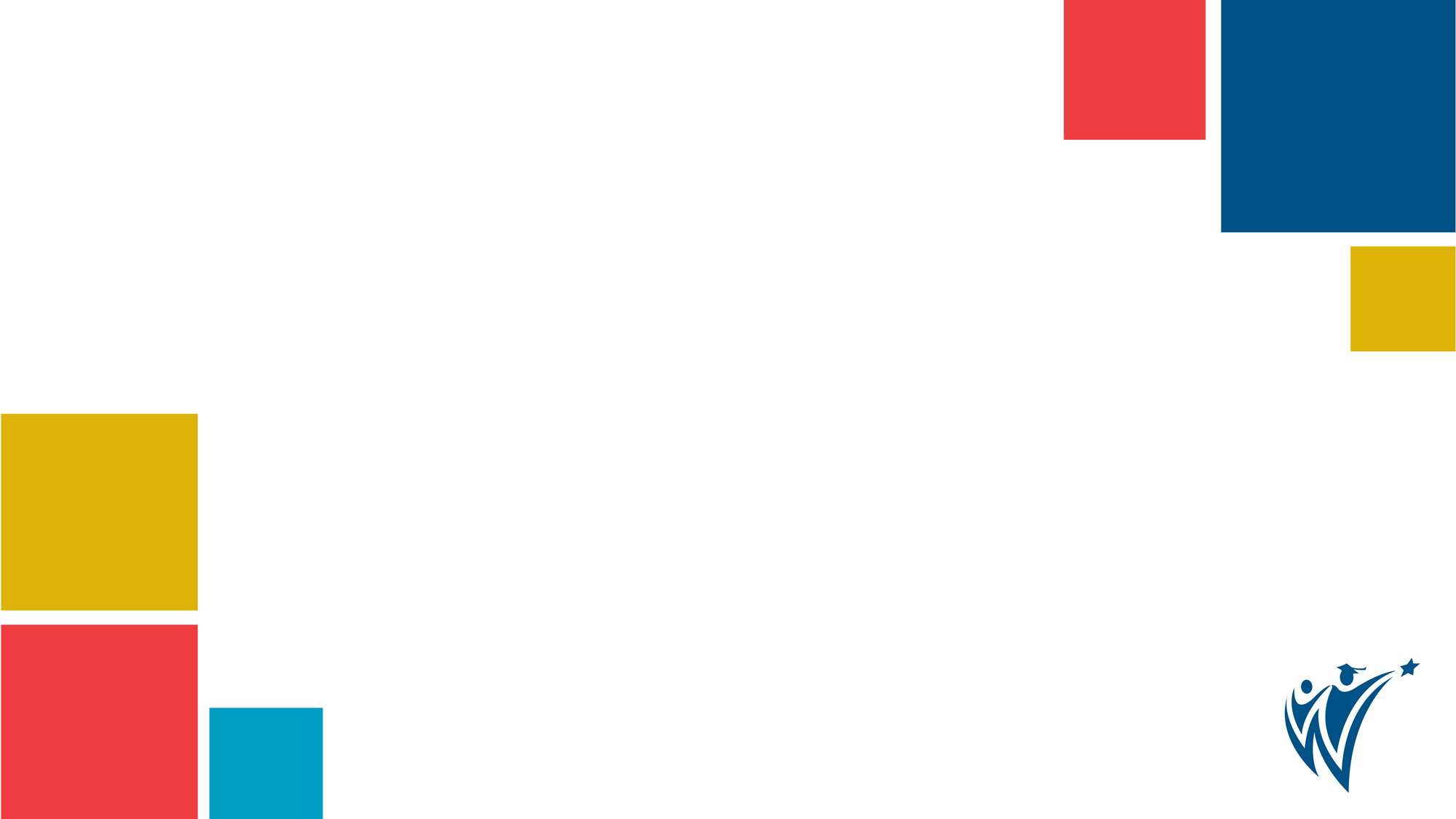 35.6% In-Person
22.2% Distance
42.2% Hybrid
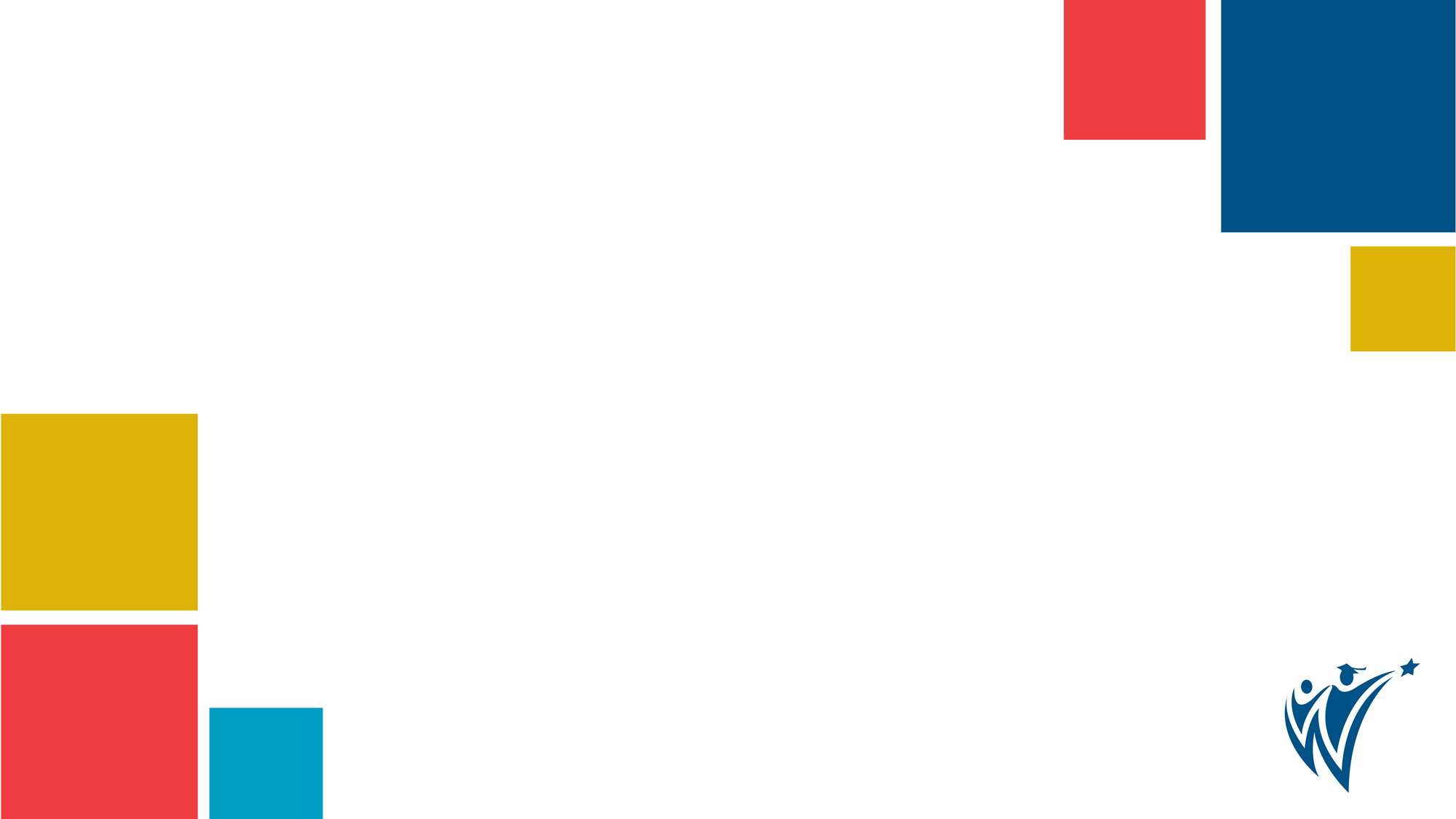 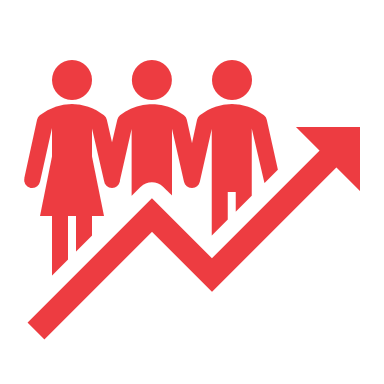 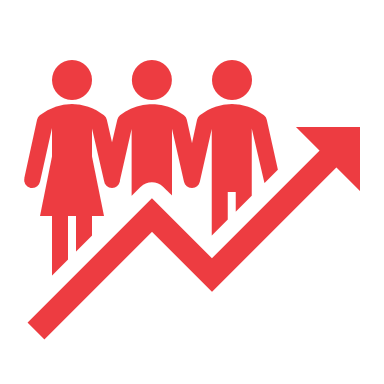 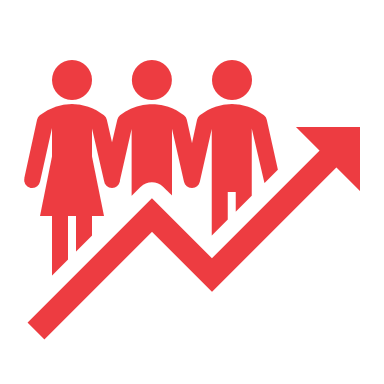 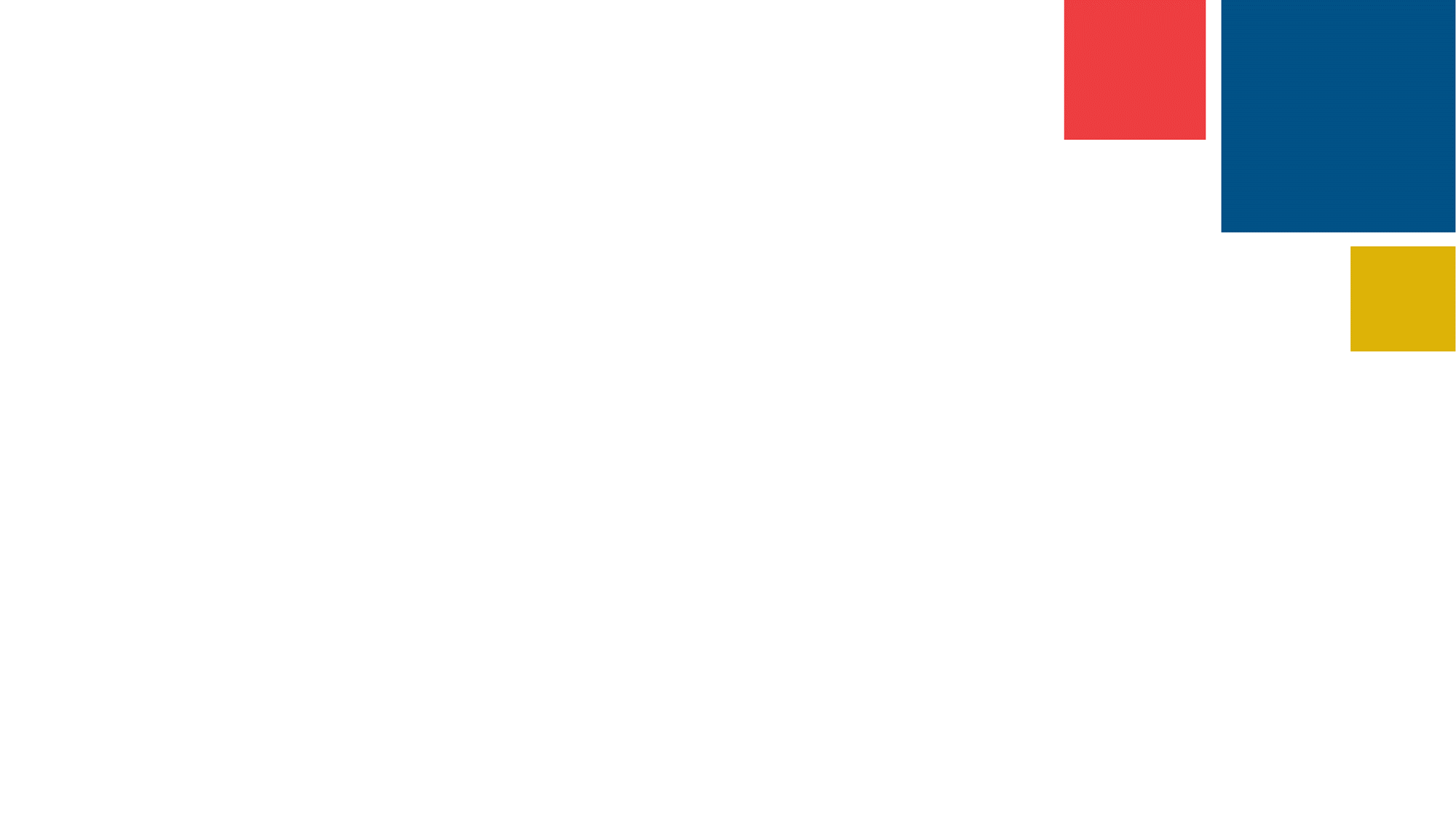 Survey Respondent Demographics
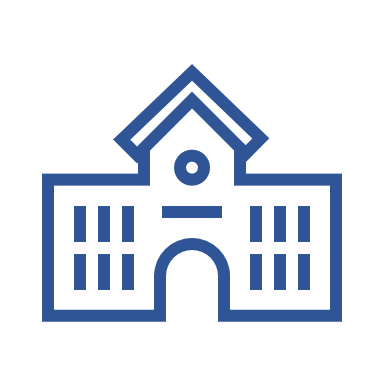 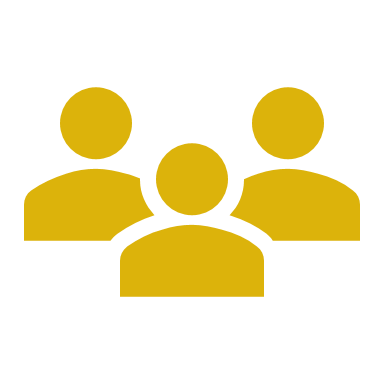 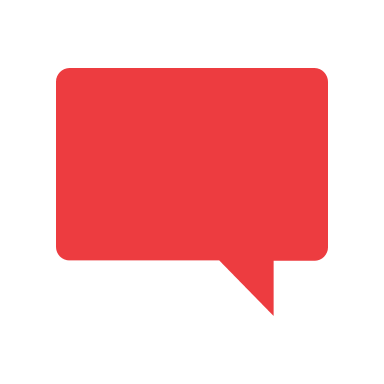 37.4% High School
22.4% Middle School
39.3% High School 
  0.9% Alternative
986 in Spanish 
59,988 Comments
14% Special Education
5.8% English Learner
7.1% Gifted & Talented
7.7% District Employee
Demographic groups typically under-represented in family surveys: 
Families of English Learner, Hispanic, African American, and American Indian students
Response Rate of Families on District Surveys 
by Race/Ethnicity
Caucasian families disproportionately more likely to respond.
Hispanic families disproportionately less likely to respond.
American Indian
Caucasian
Prefer Not to Answer
African American
Pacific Islander
Hispanic
Asian
Multiracial
% Student Population
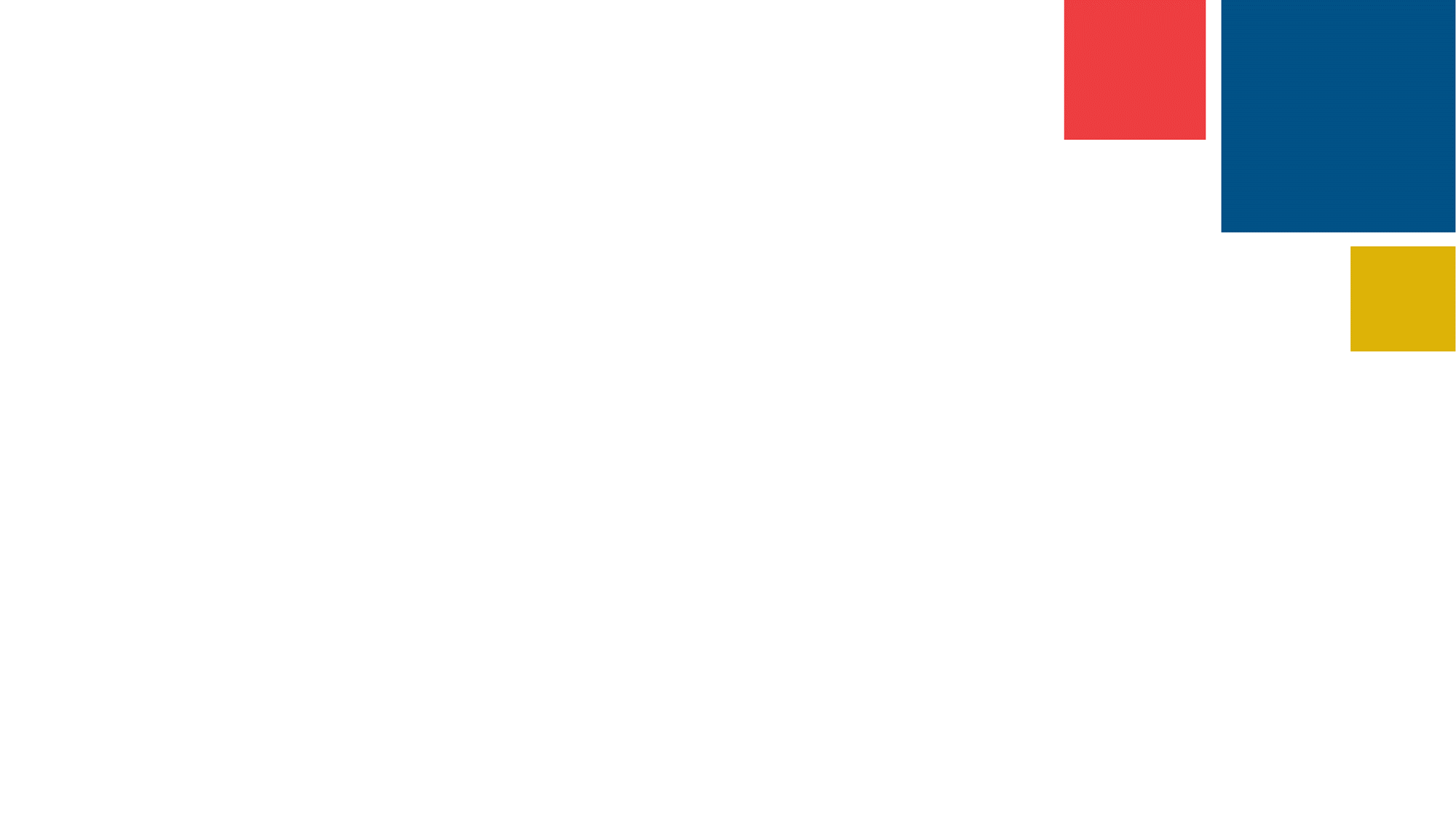 Safety Measures
76% say following safety measures is “easy/very easy” for their child
61% believe WCSD’s process for notifying families about possible exposures to COVID has been “very/extremely effective”
58% feel the school safety measures are “very/extremely” effective in limiting children’s exposure to COVID-19
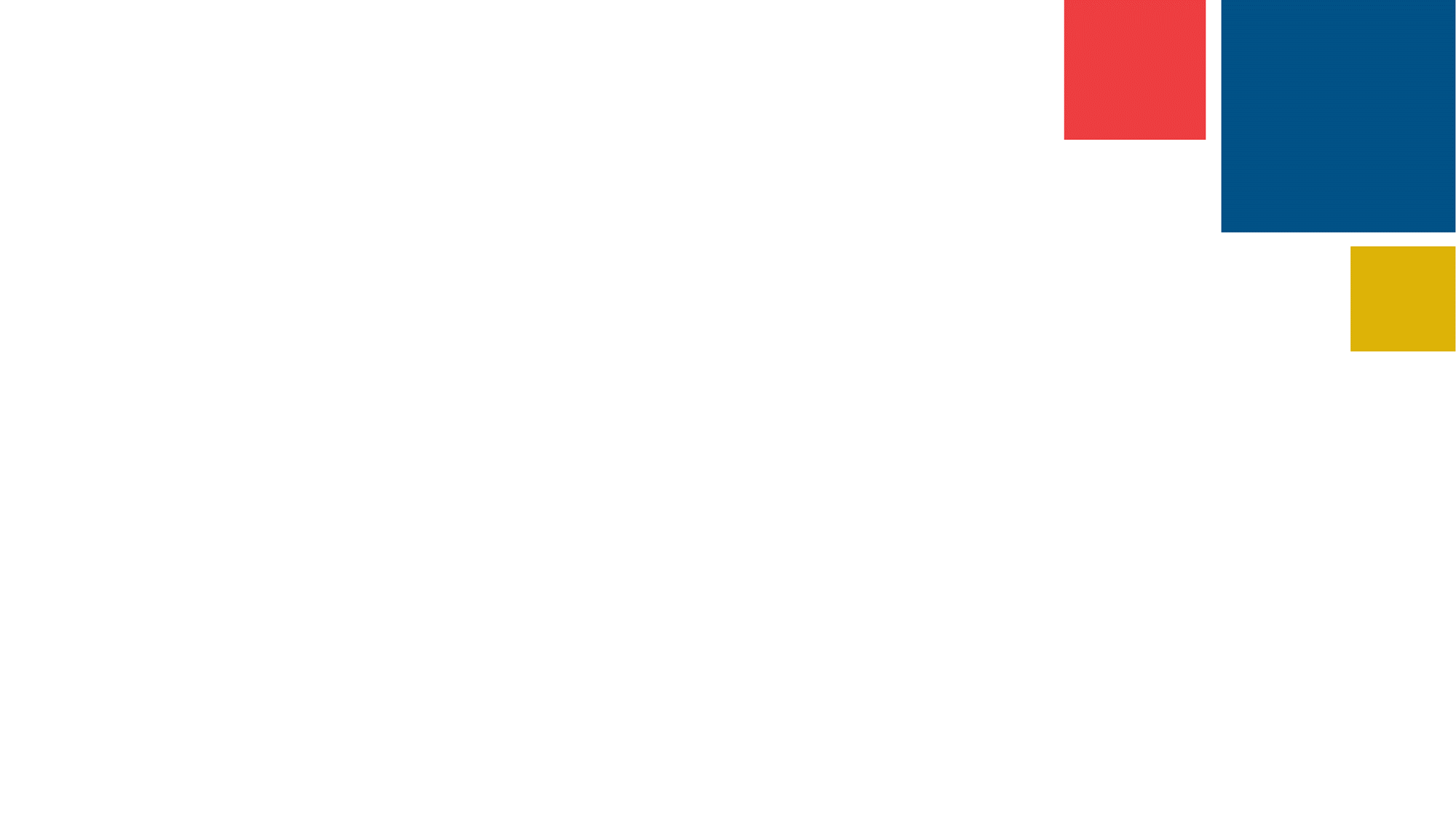 [The school] is doing an above average job at keeping students safe & healthy. Teachers are taking COVID very seriously & it shows with my daughter & her attitude toward social distancing & wearing her mask.
 -Parent of a Kindergartner, In-person
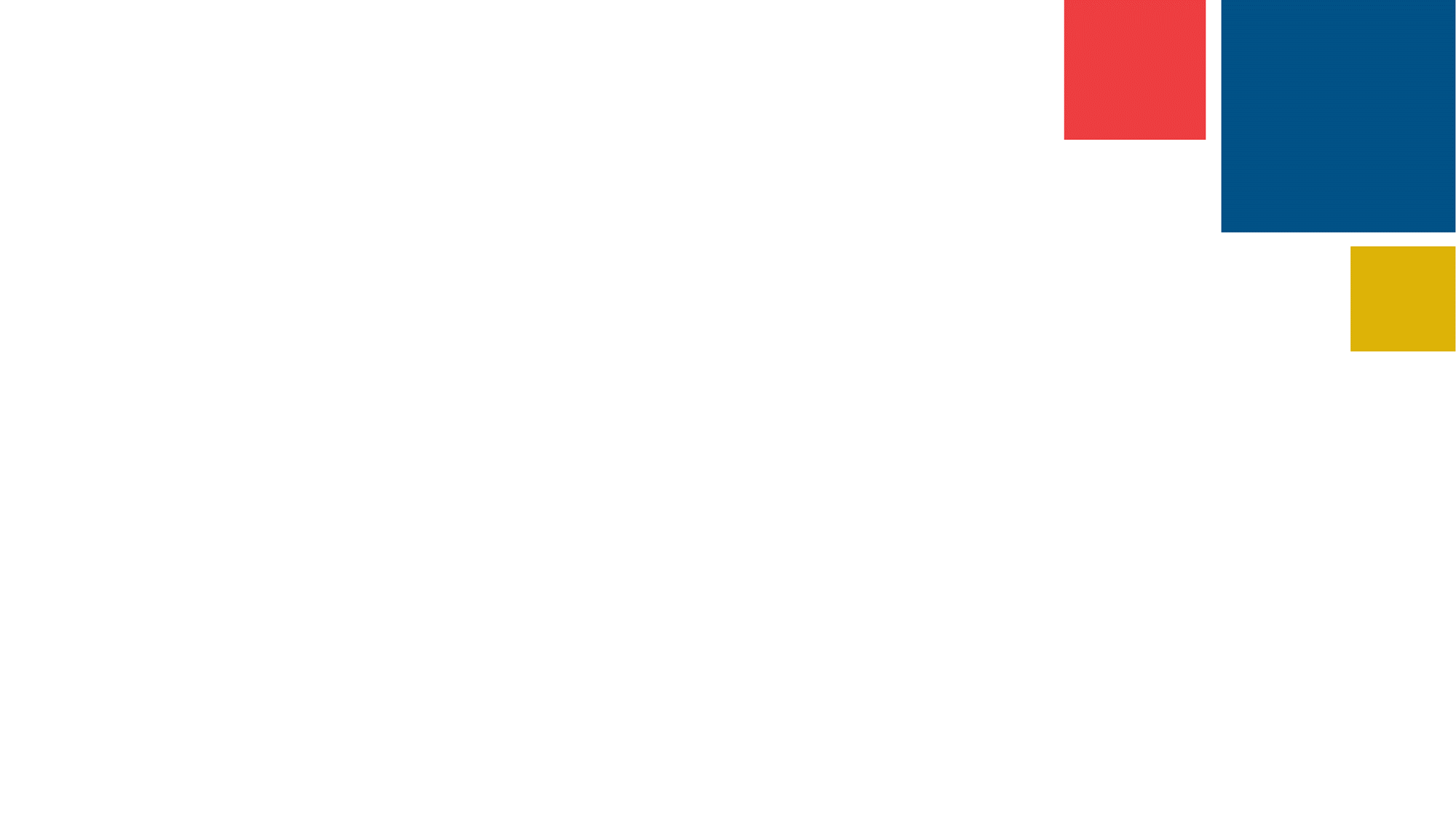 Safety Measures
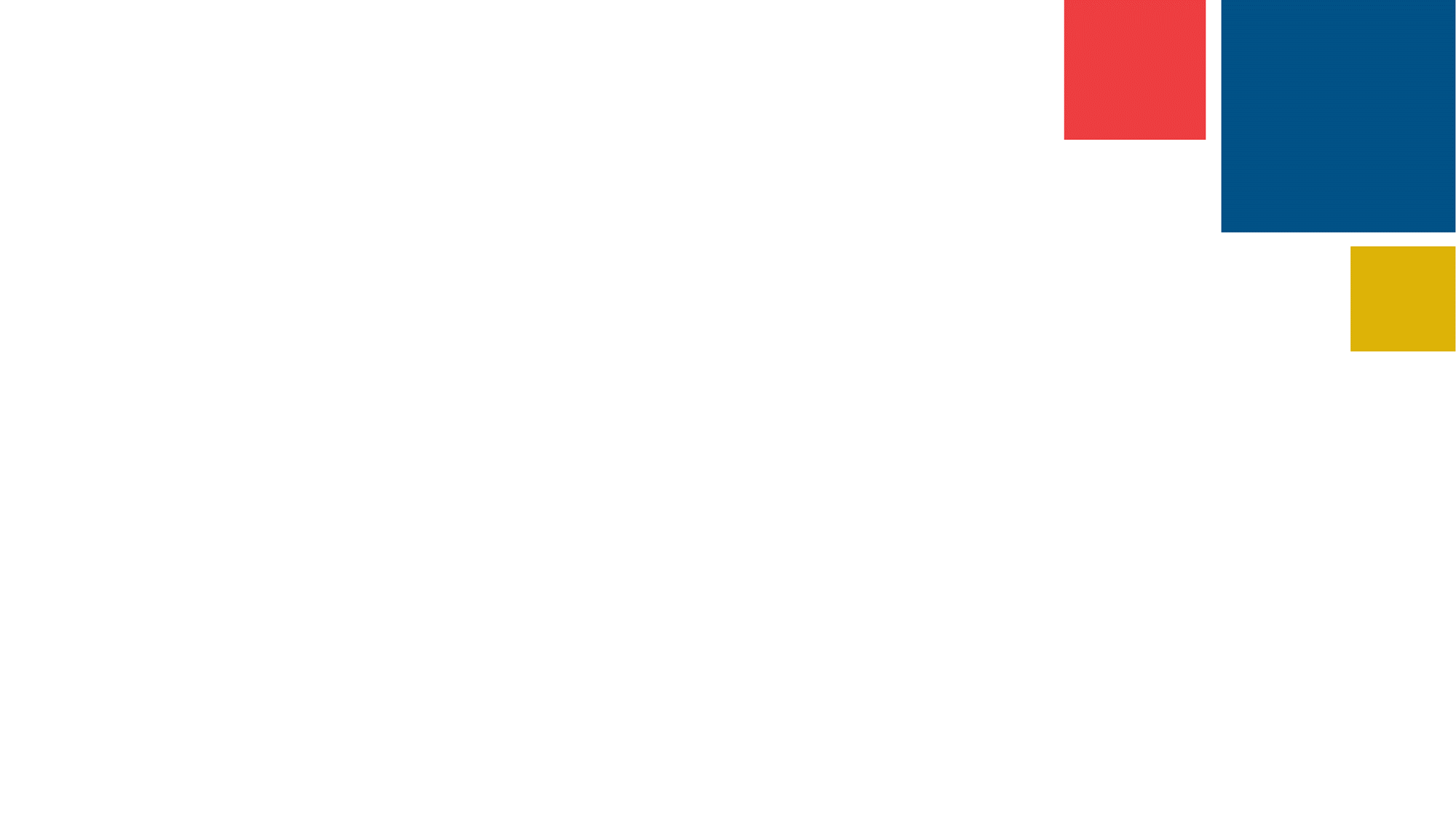 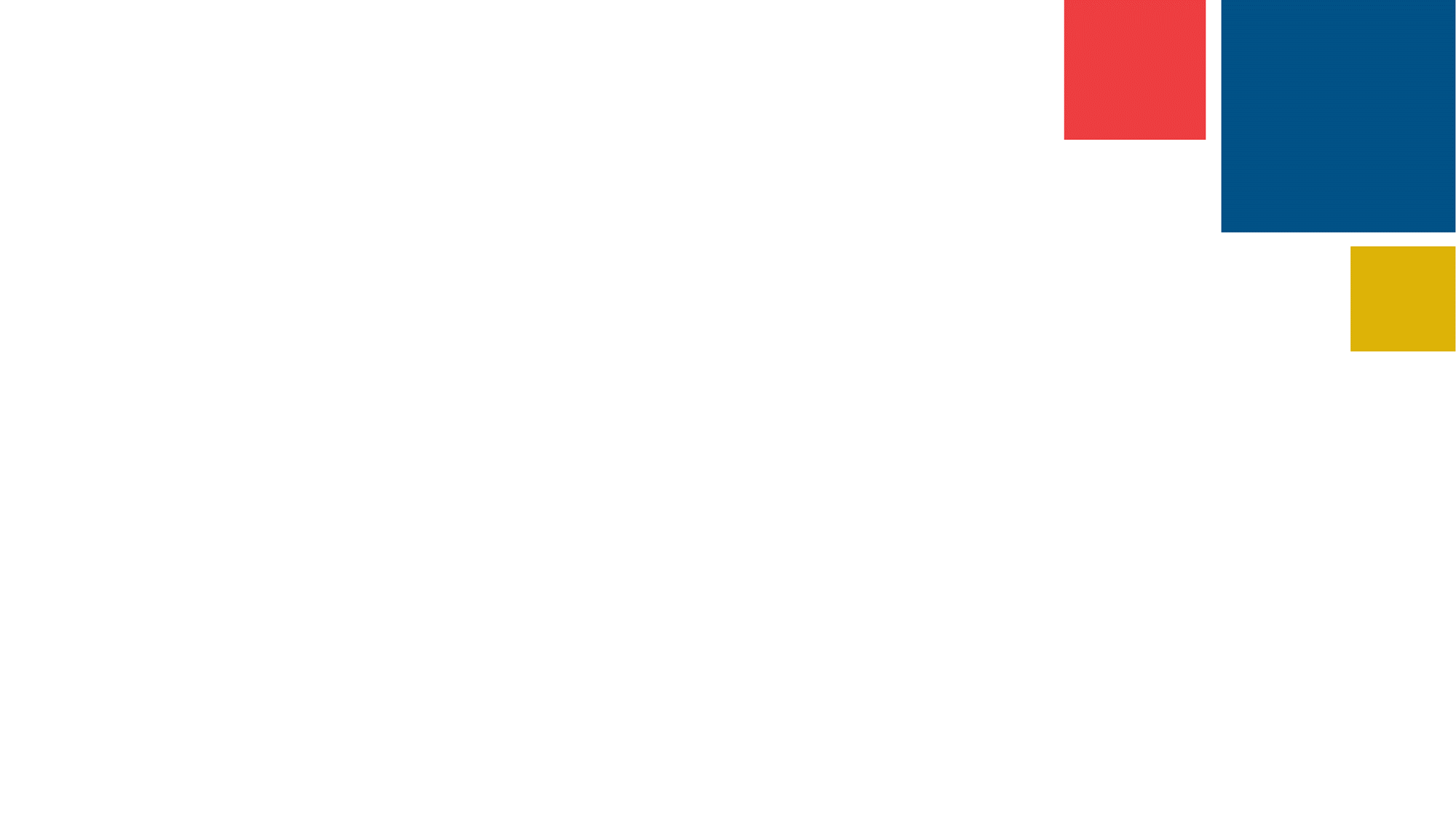 Family Confidence to Support Learning
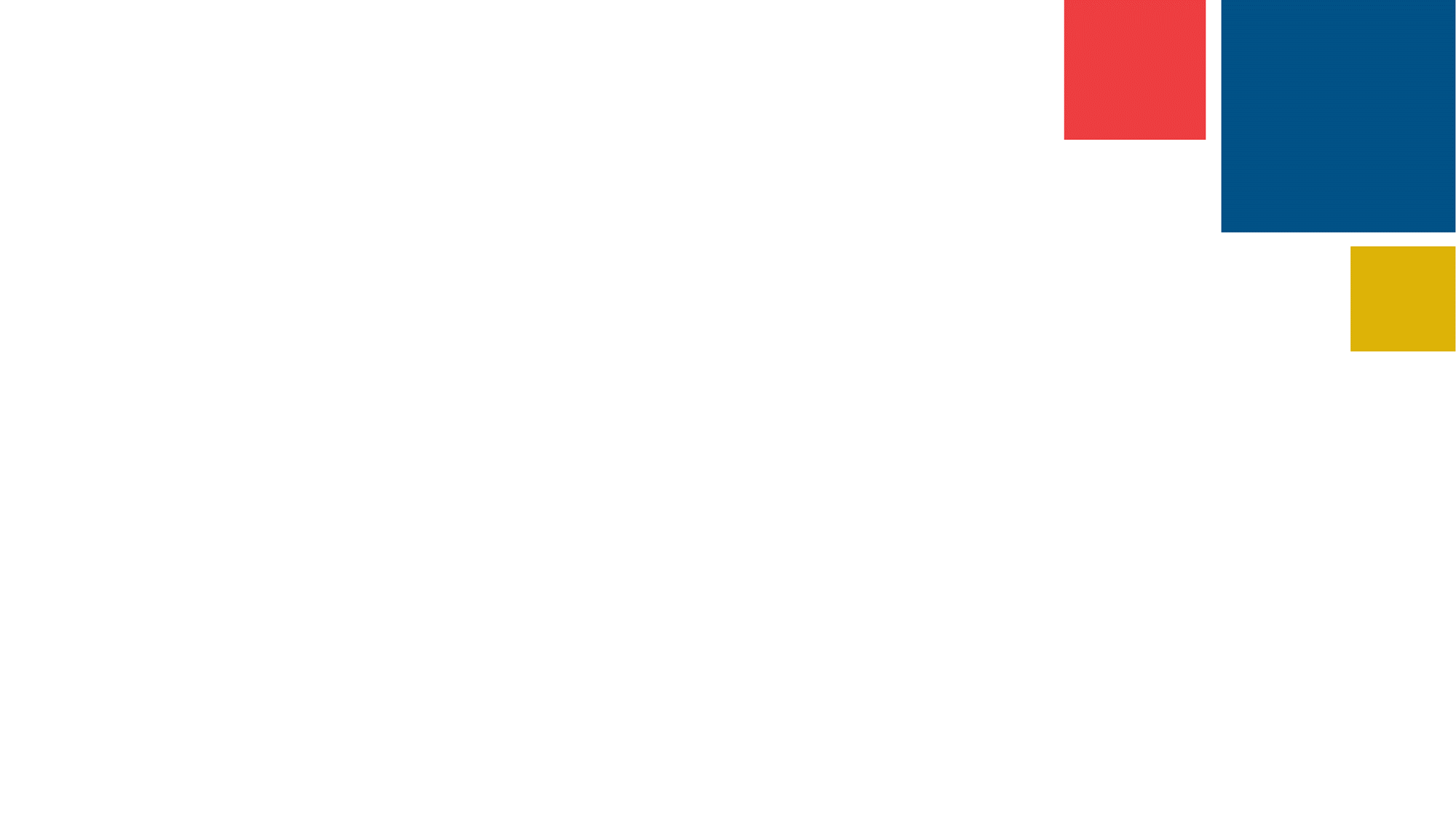 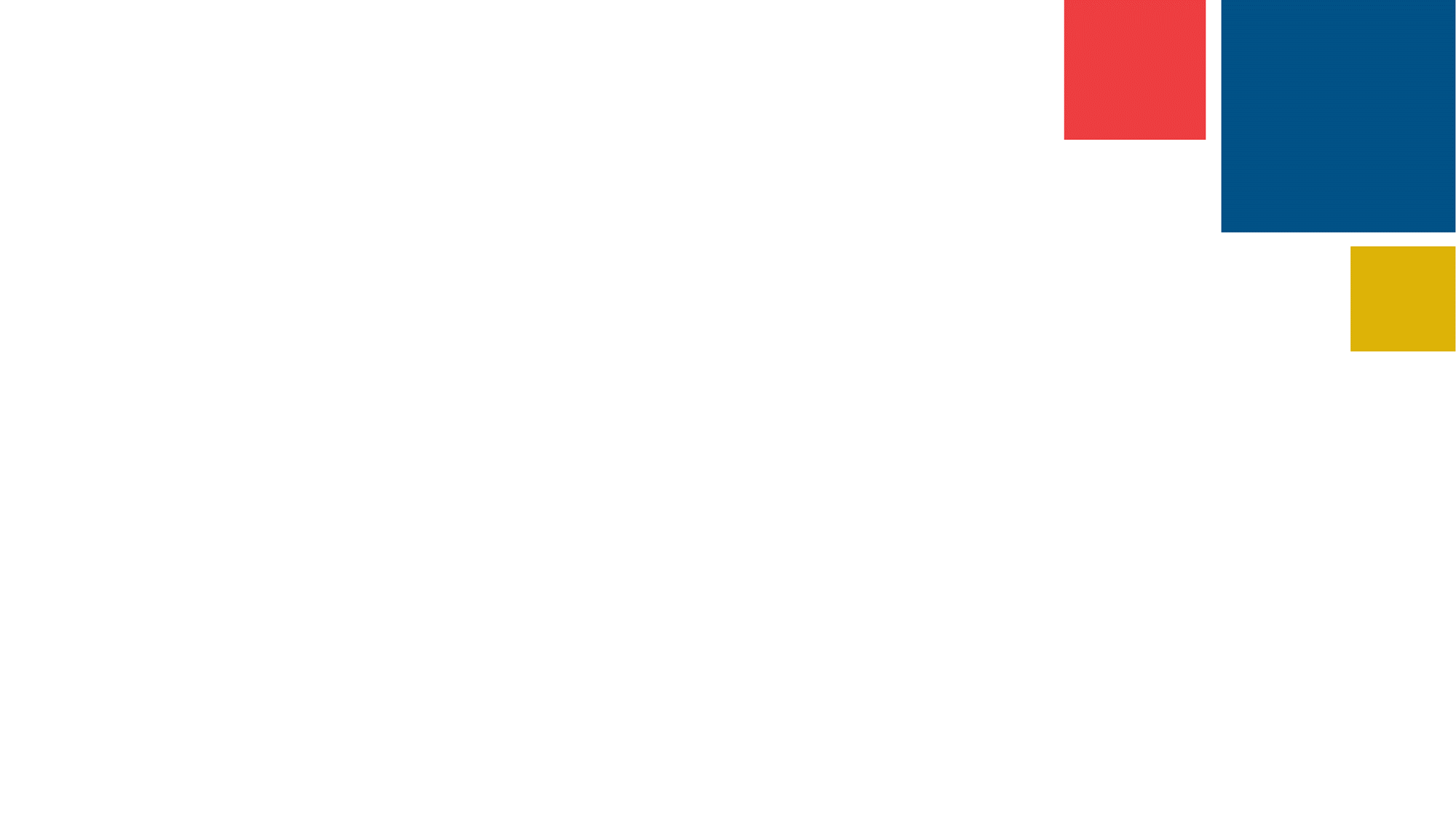 Student Engagement in Learning
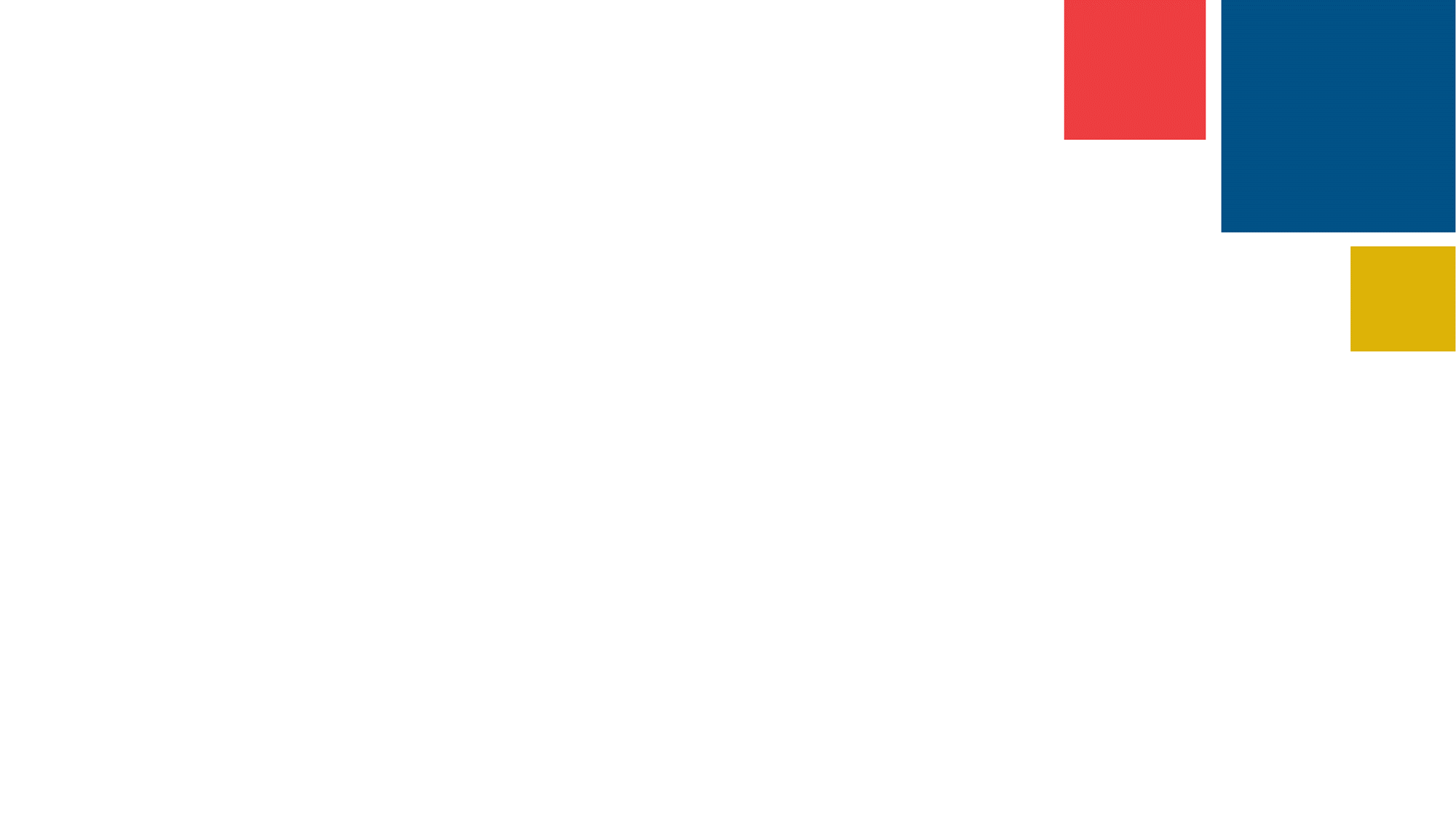 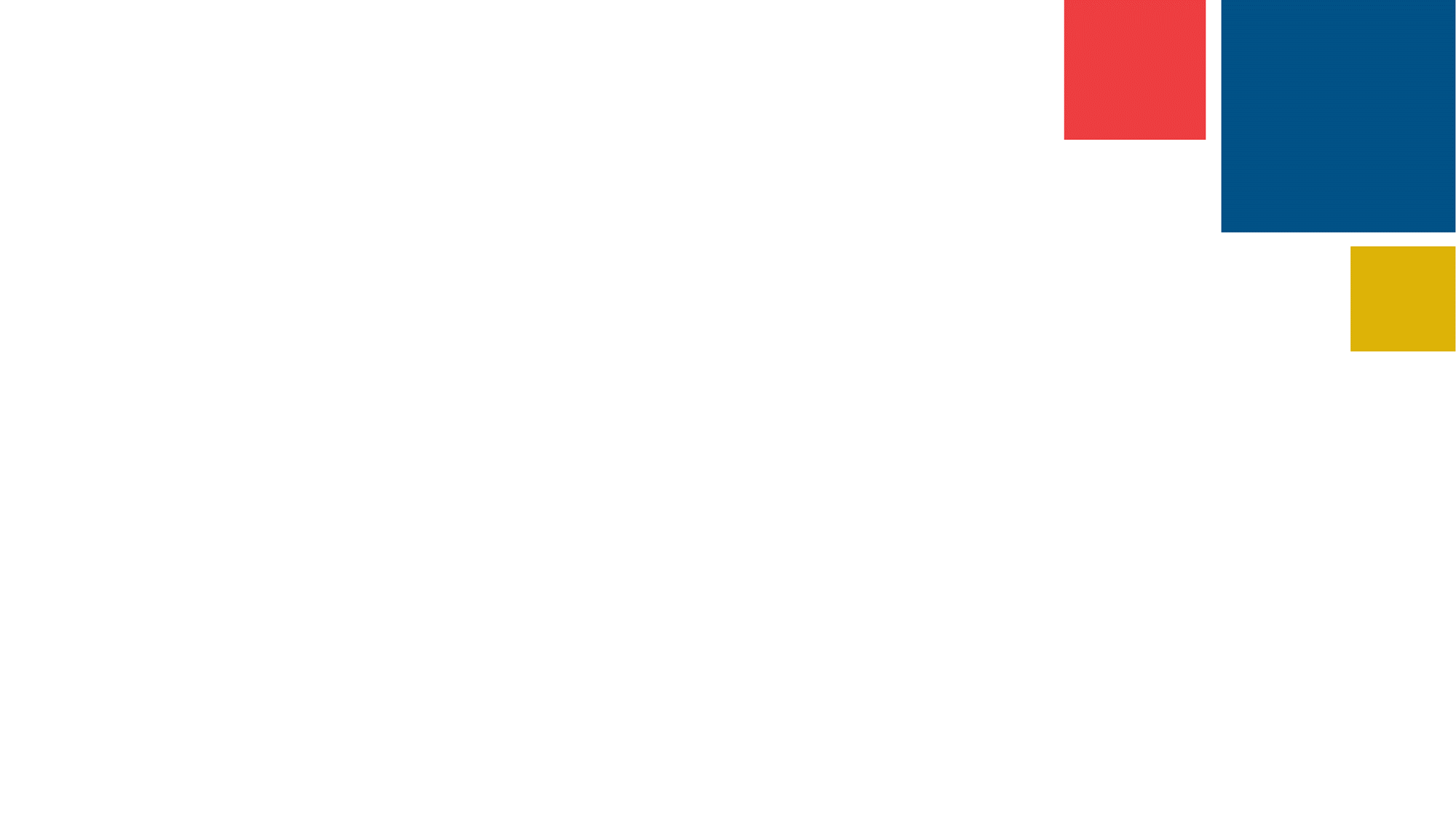 Overall Effectiveness
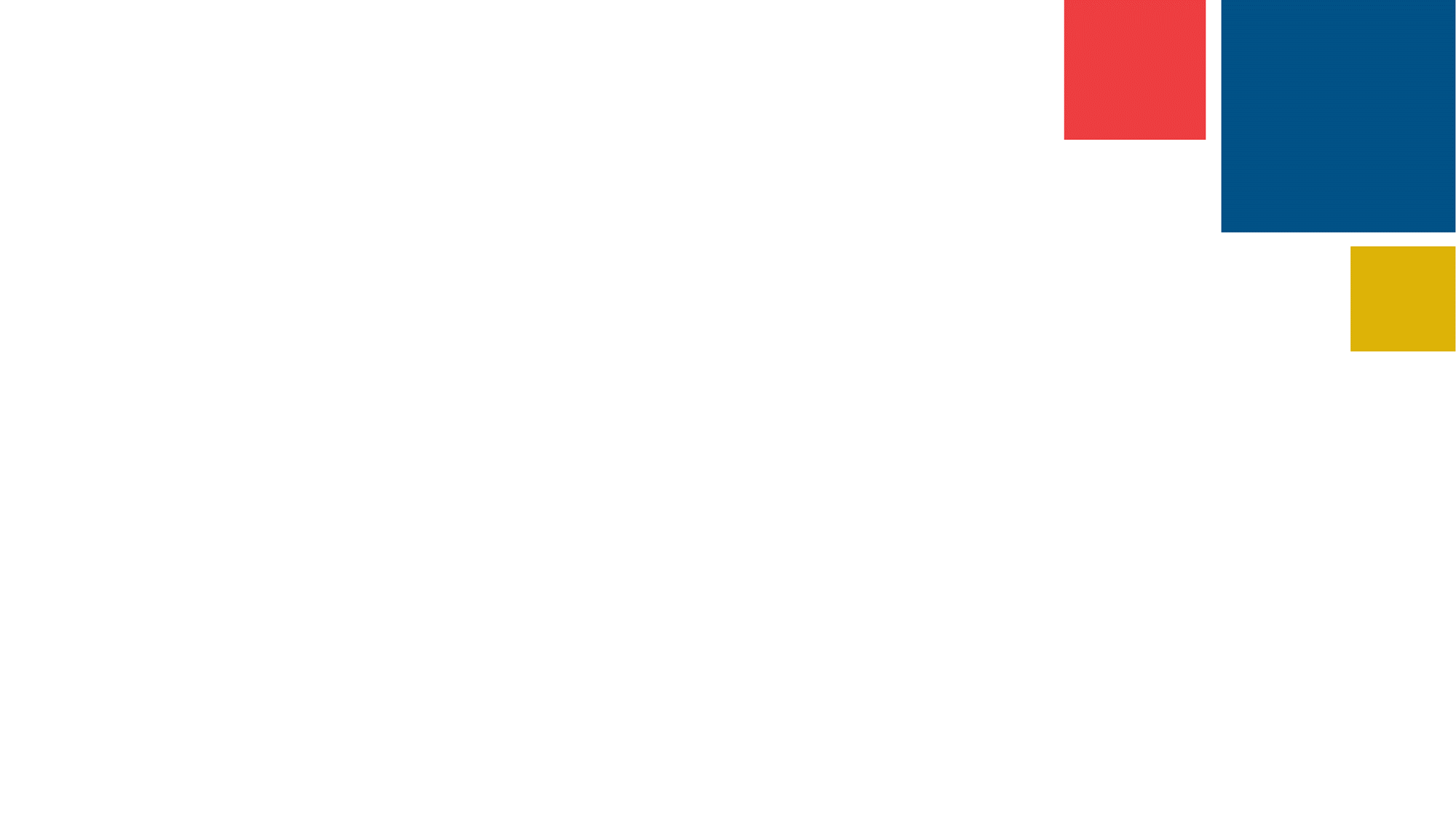 Percentage of families who report each aspect of Distance Learning is 
"Easy" or "Very Easy" for them
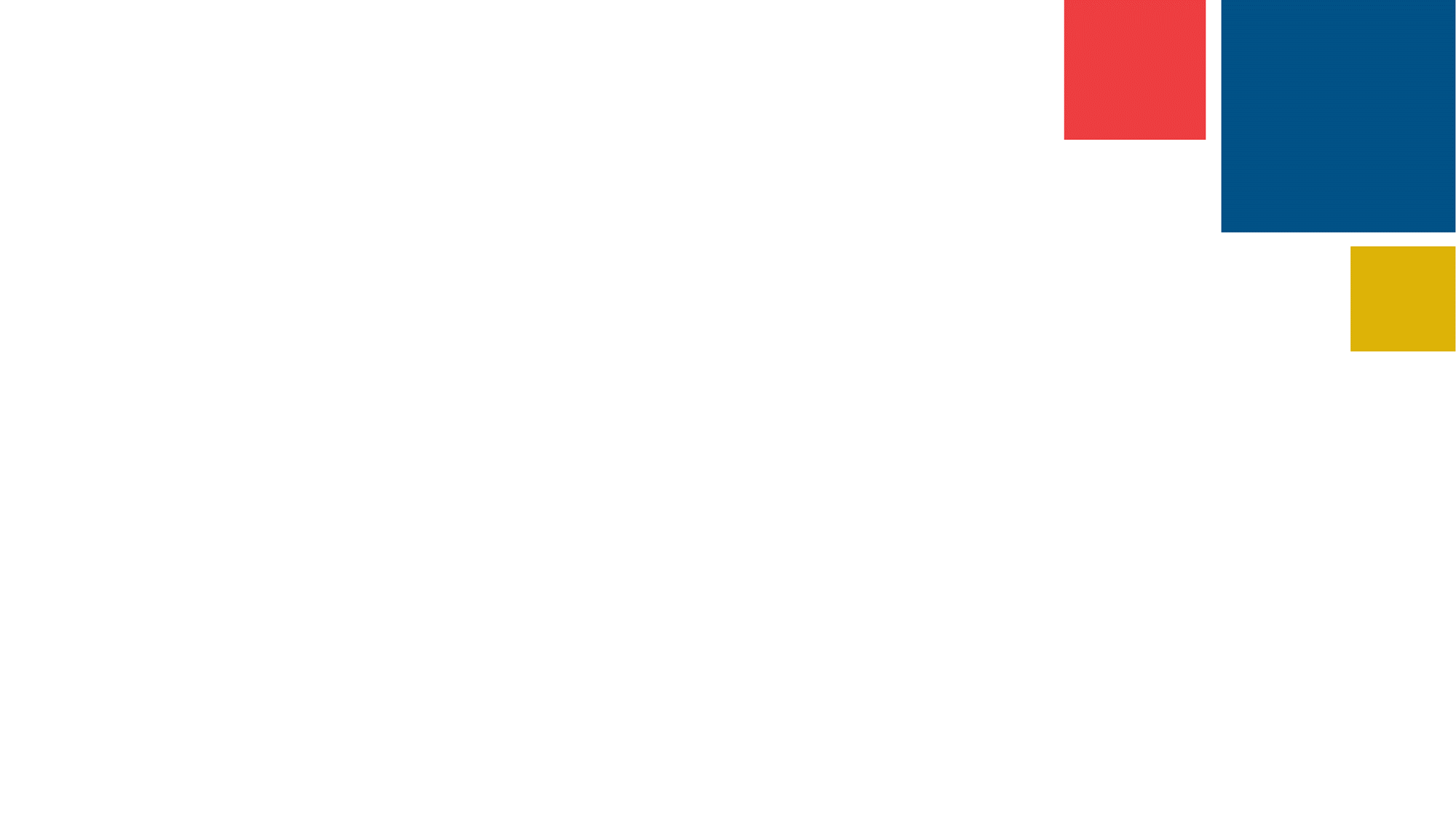 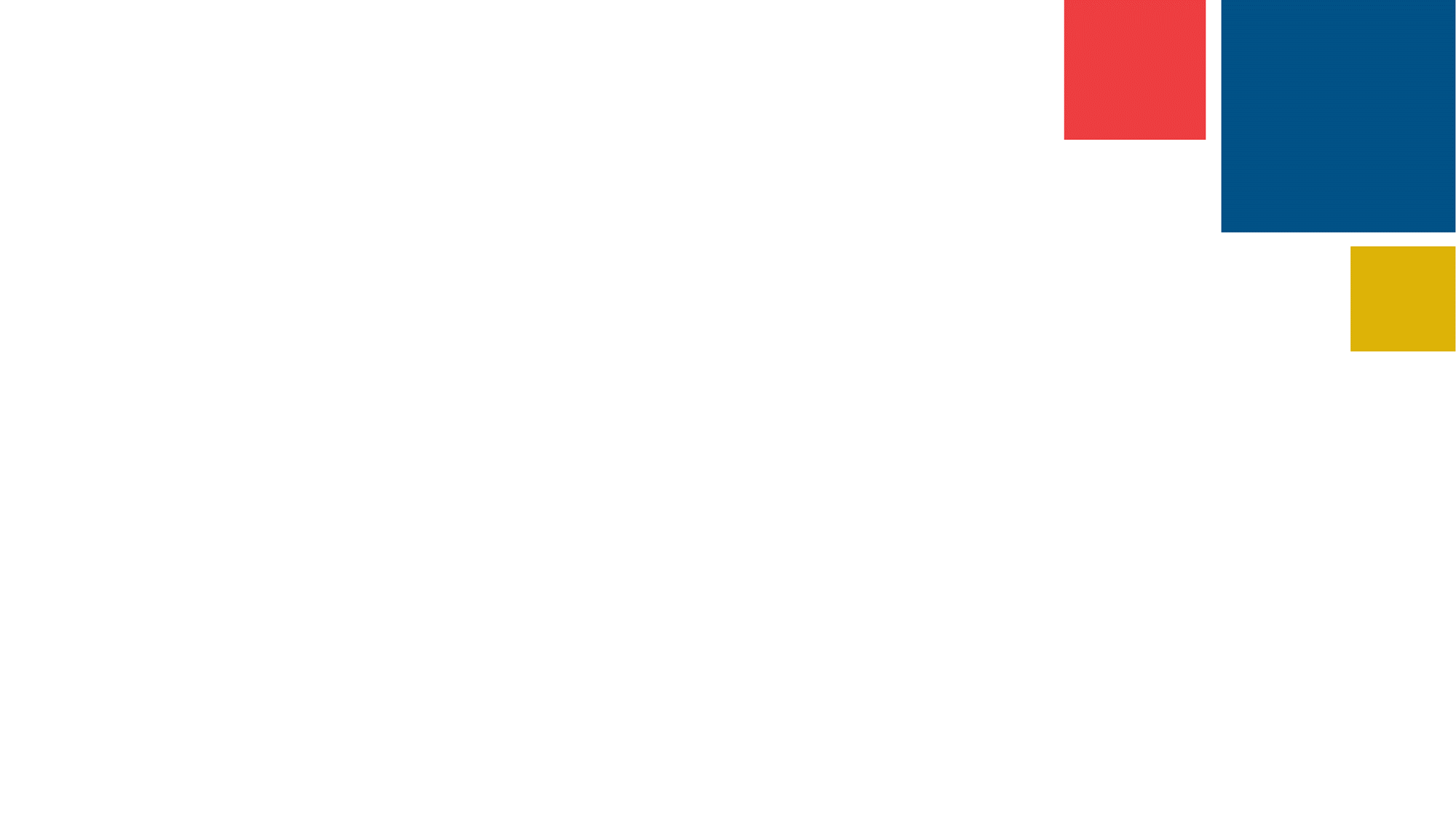 Family Concerns
Percentage of families who feel "very"/"extremely" concerned about child’s…
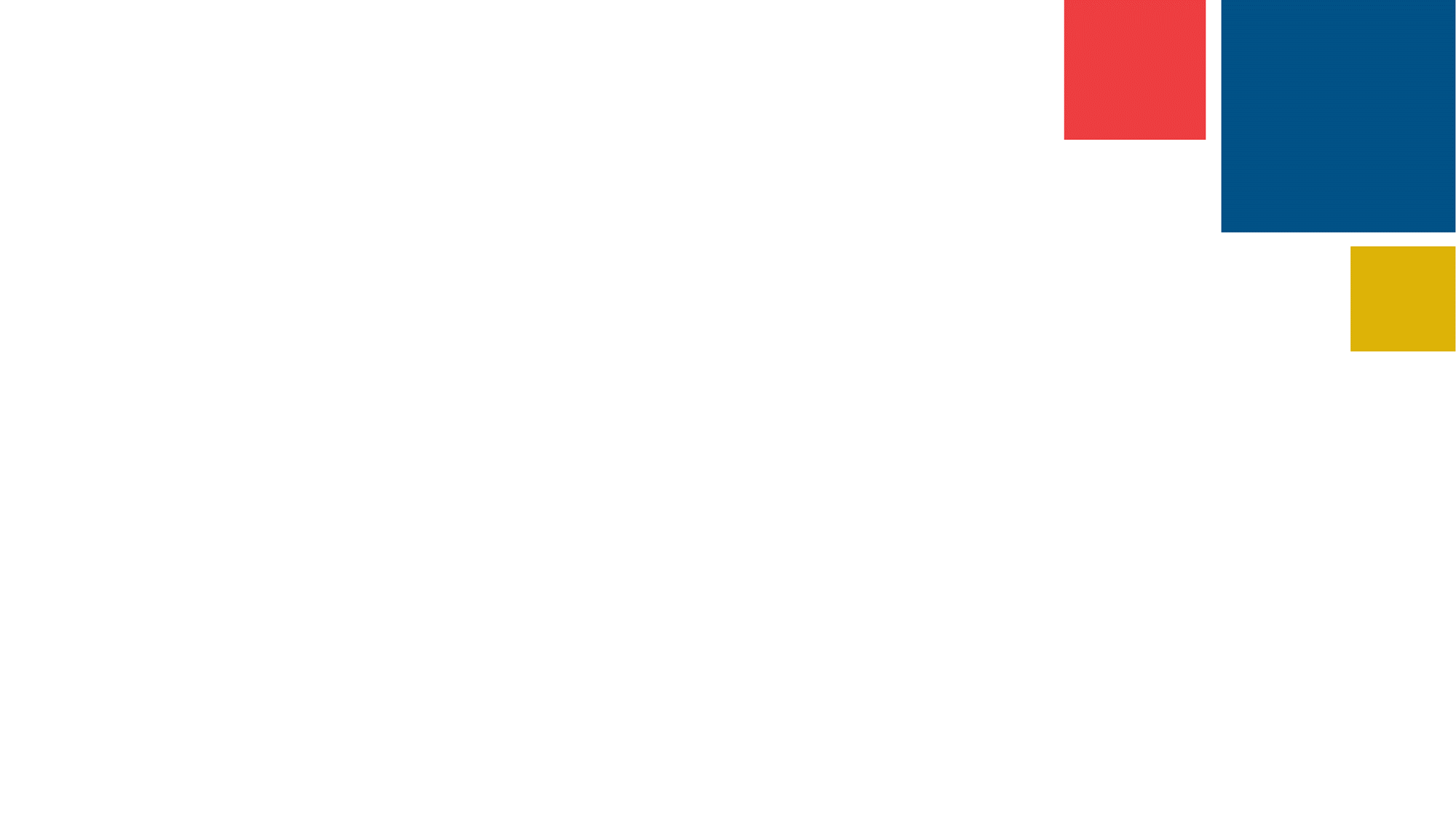 Family Concerns
Percent of families "very" or "extremely" concerned about their child’s academic growth, Spring 2019-20 & Fall 2020-21.
Q. How concerned are you about your child’s academic growth? Rated on a scale of 1 to 5, where 1 = Not at all concerned,  2 = Slightly concerned, 3 = Somewhat concerned, 4 = Very concerned, & 5 = Extremely concerned. Percent indicates 4 & 5. Groups are sorted by percent concerned in spring 2020-21.
15 ppt. increase
14 ppt. increase
14 ppt. increase
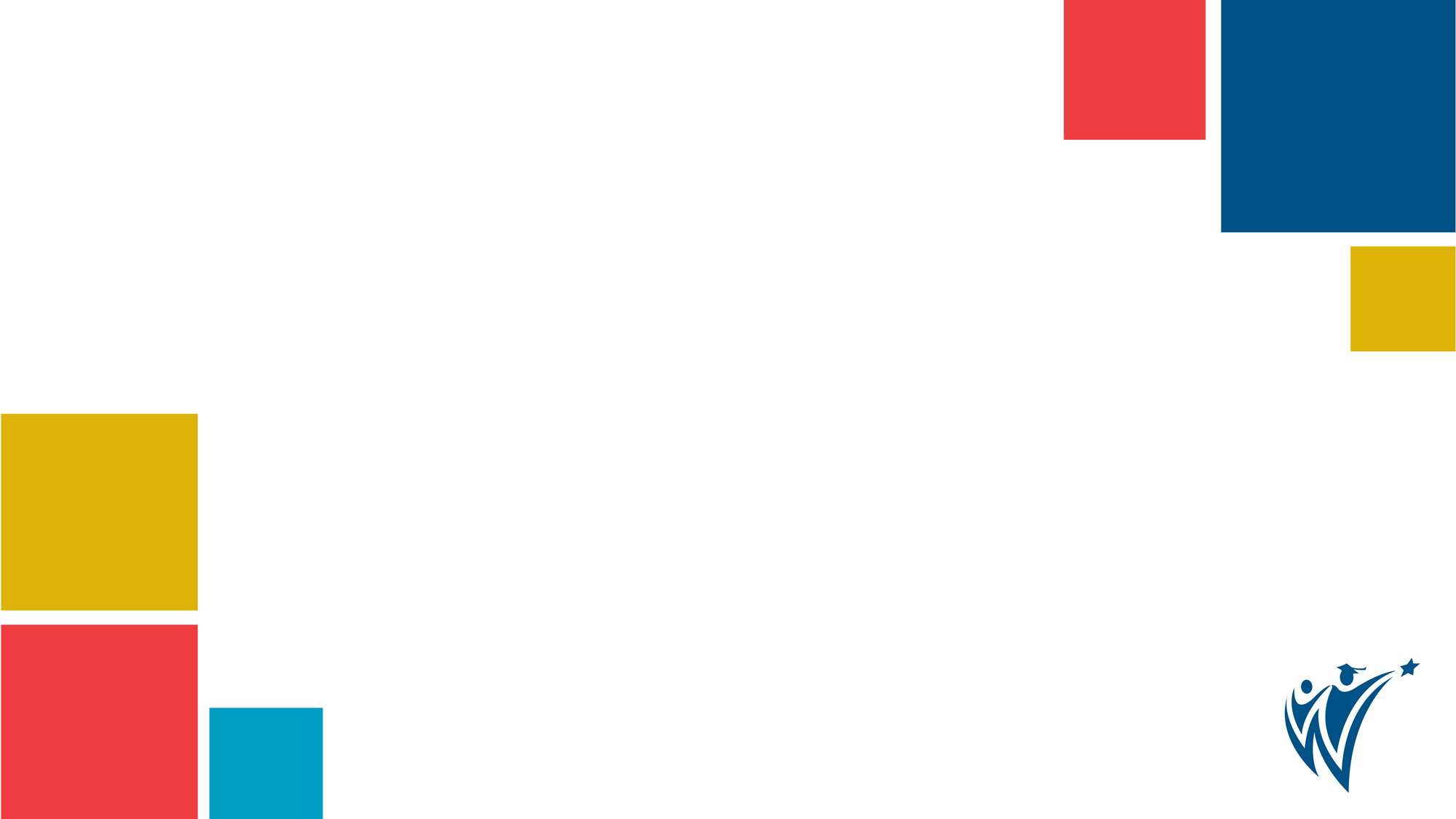 13 ppt. increase
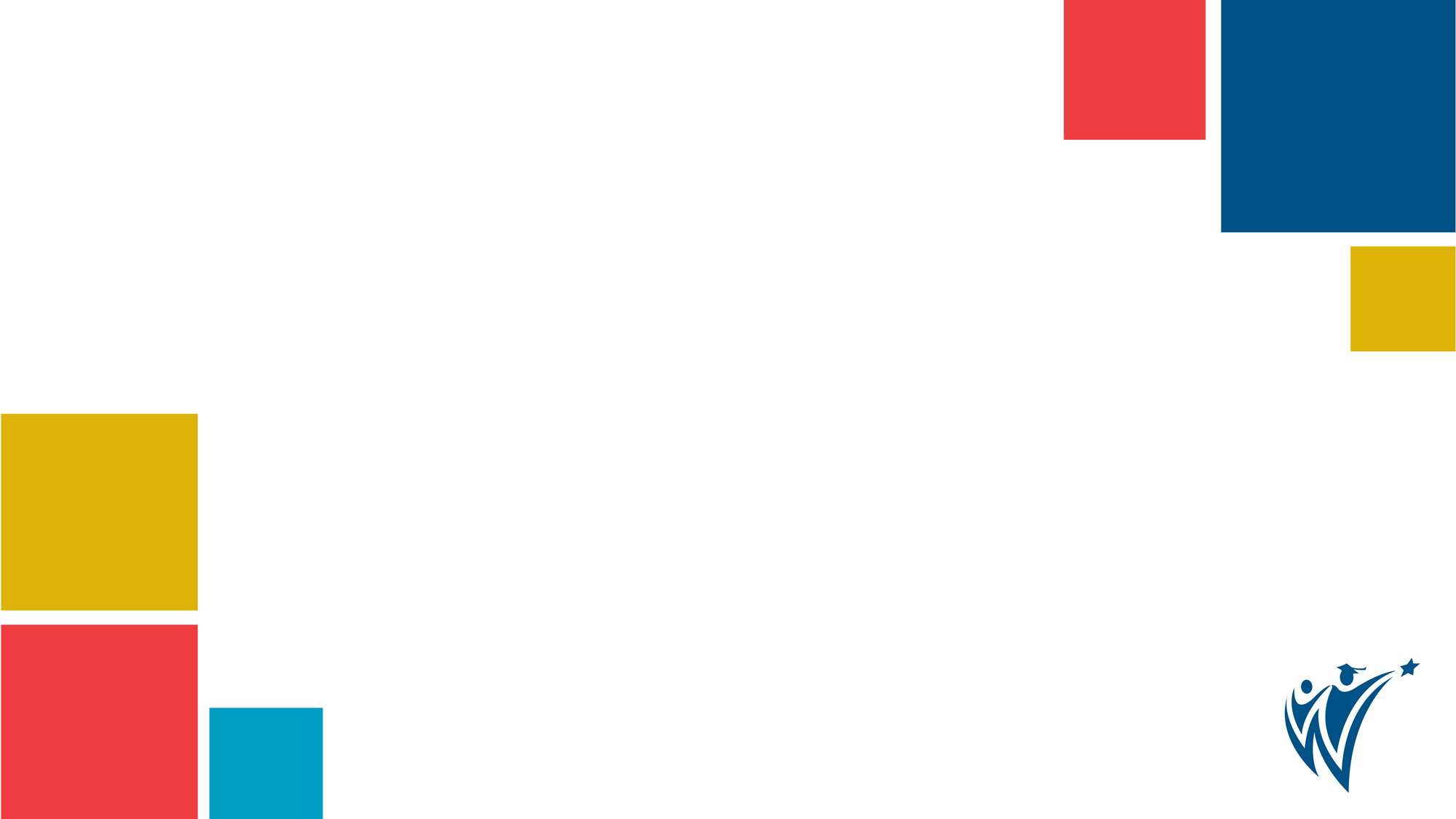 Sources: Family School Reopening Survey (Fall 2020-21) and Distance Learning & Well-Being Survey (Spring 2019-20)
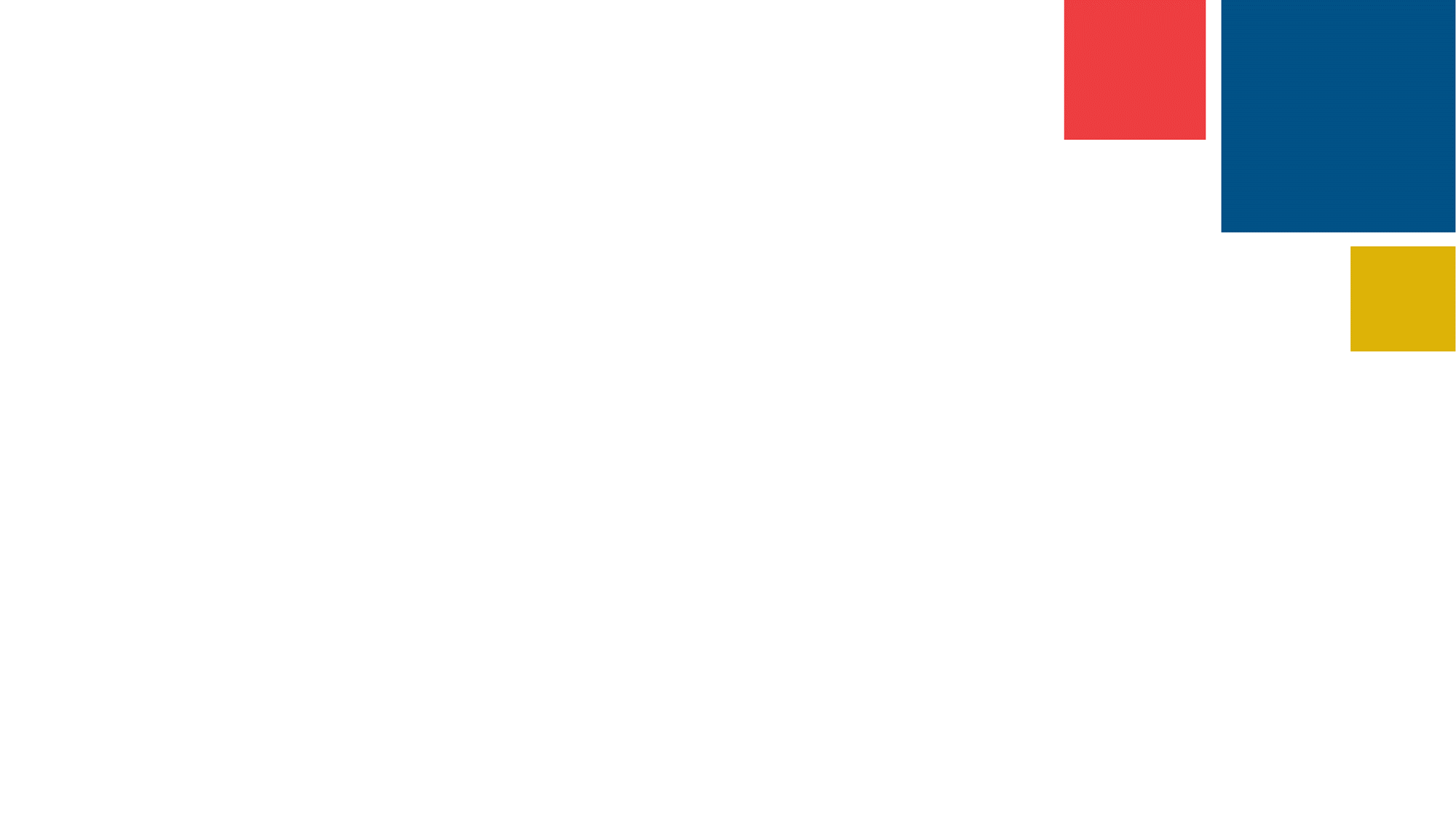 Family Concerns
Percent of parents "very" or "extremely" concerned about their child's mental health, Spring 2019-20 & Fall 2020-21.
Q. How concerned are you about your child's mental health? Rated on a scale of 1 to 5, where 1 = Not at all concerned,  2 = Slightly concerned, 3 = Somewhat concerned, 4 = Very concerned, & 5 = Extremely concerned. Percent indicates 4 & 5. Groups are sorted by percent concerned in spring 2020-21.
4 ppt. increase
9 ppt. increase
6 ppt. increase
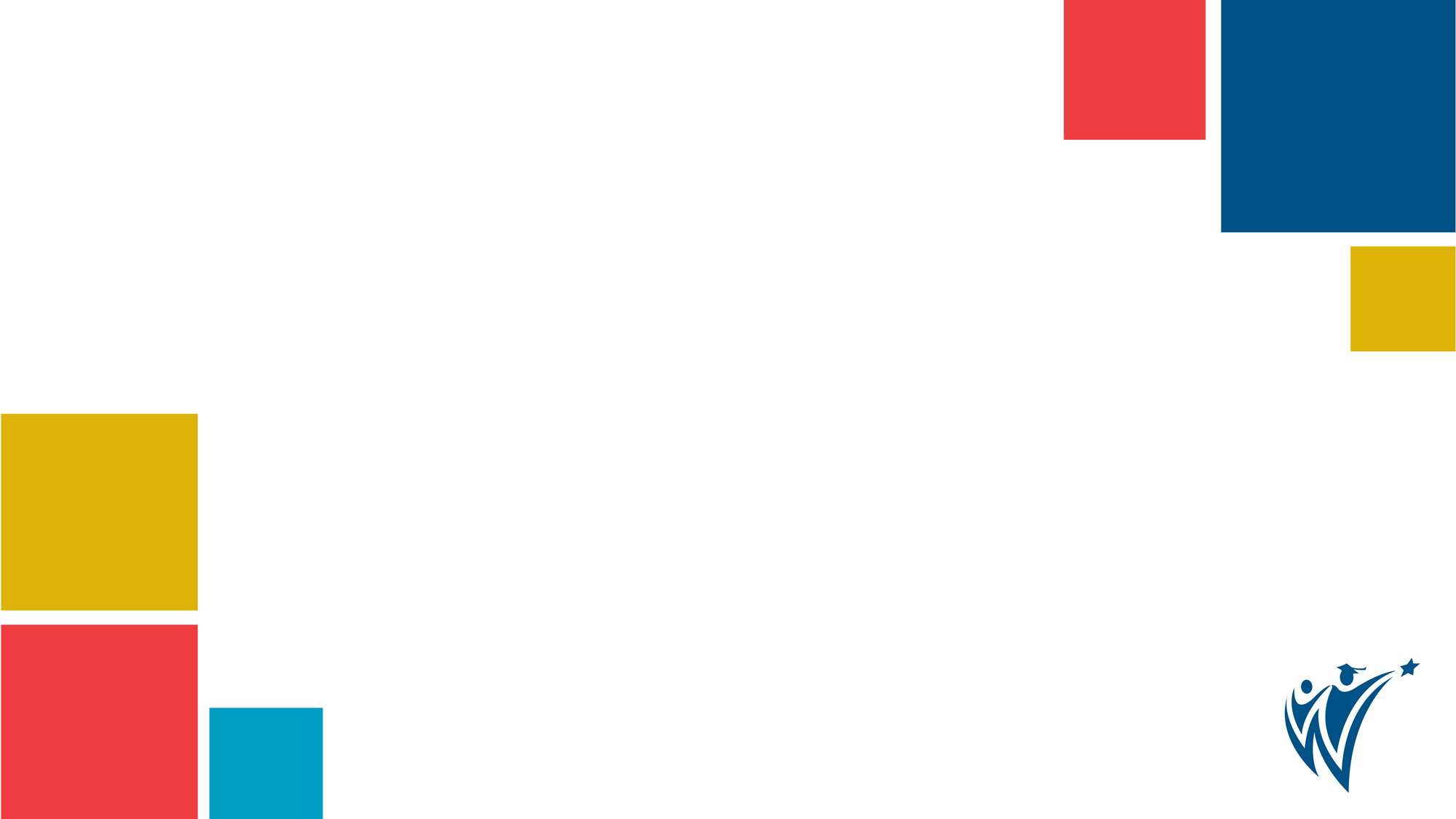 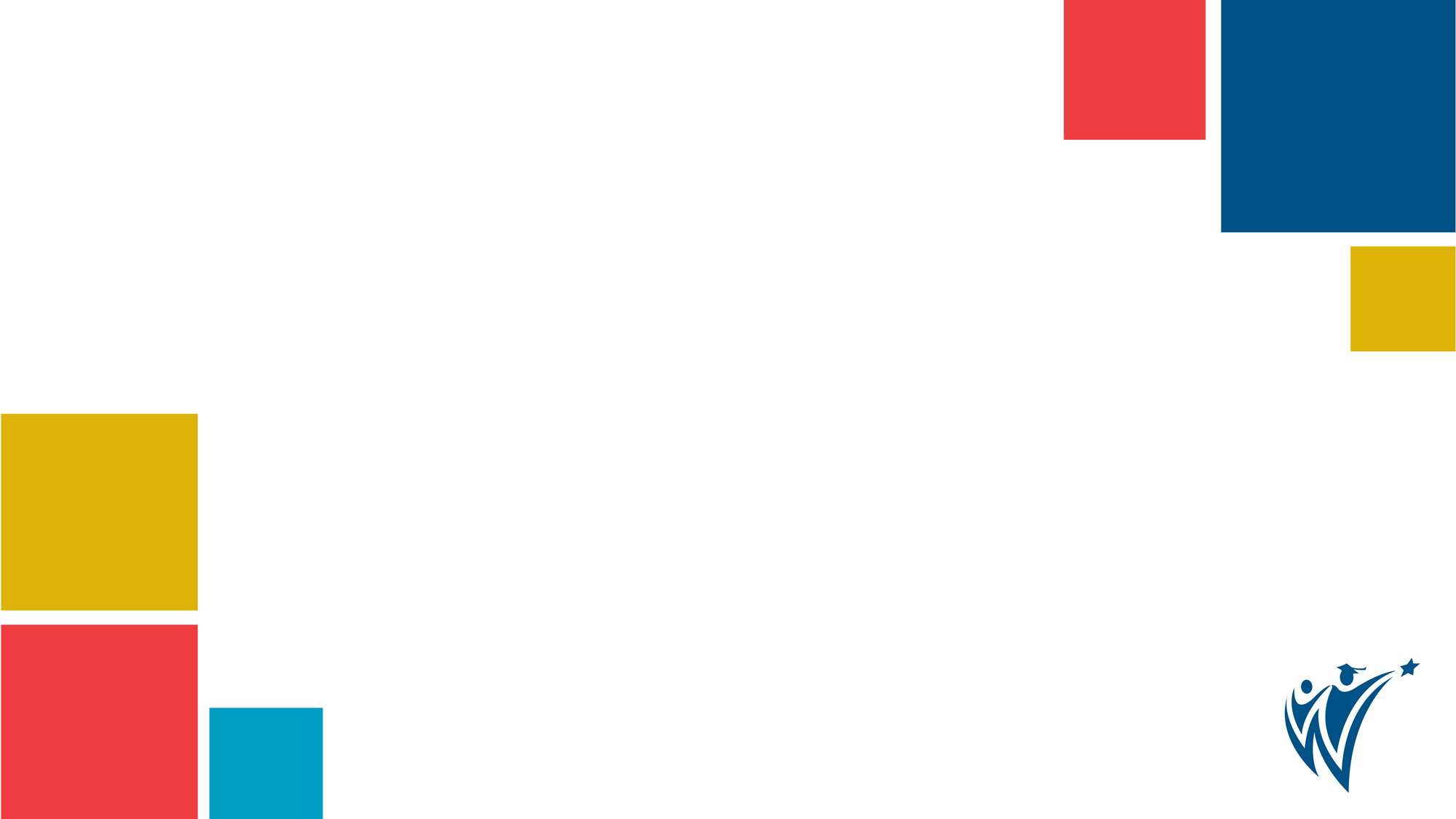 Sources: Family School Reopening Survey (Fall 2020-21) and Distance Learning & Well-Being Survey (Spring 2019-20)
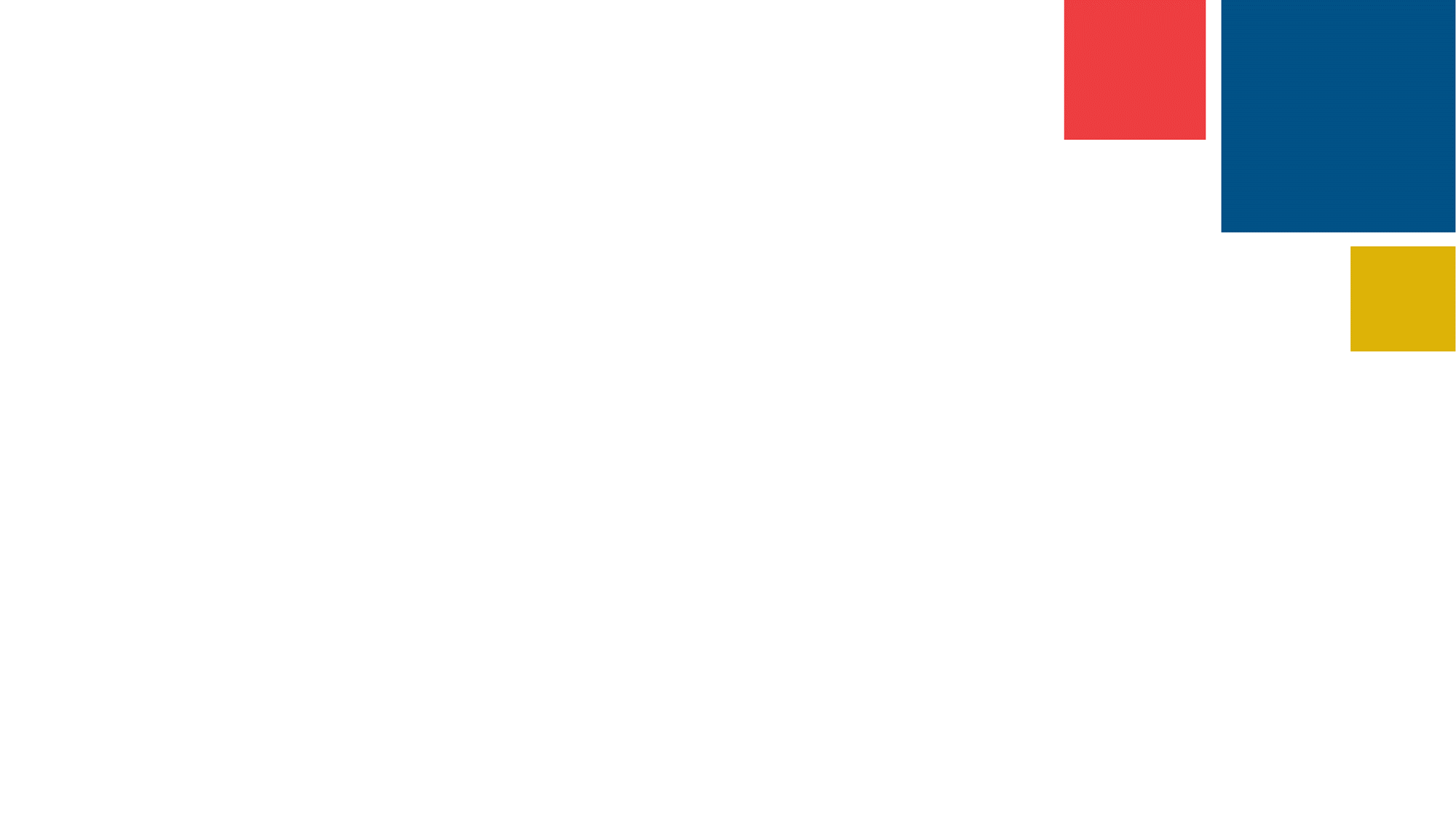 Family-School Relationships
Percentage of families who "agree"/"strongly agree" that…
What is the most pressing challenge you are experiencing with your child’s education right now? (n = 16,911)
~24%
Instructional quality
Emotional well-being: isolation, anxiety, depression 
Technology challenges 
Inconsistent practices 
COVID-19 & safety measures 
School communication 
Competing home demands 
Inaccurate record of attendance & assignments
It's been really difficult for my 5 kids to keep up on work & understand concepts that are only touched upon 2 days a week. I have another son that has concentration issues, so every other day has been really challenging 
Parent of 9th grader, Hybrid
~18%
~10%
~9%
~8%
~6%
~3%
~2%
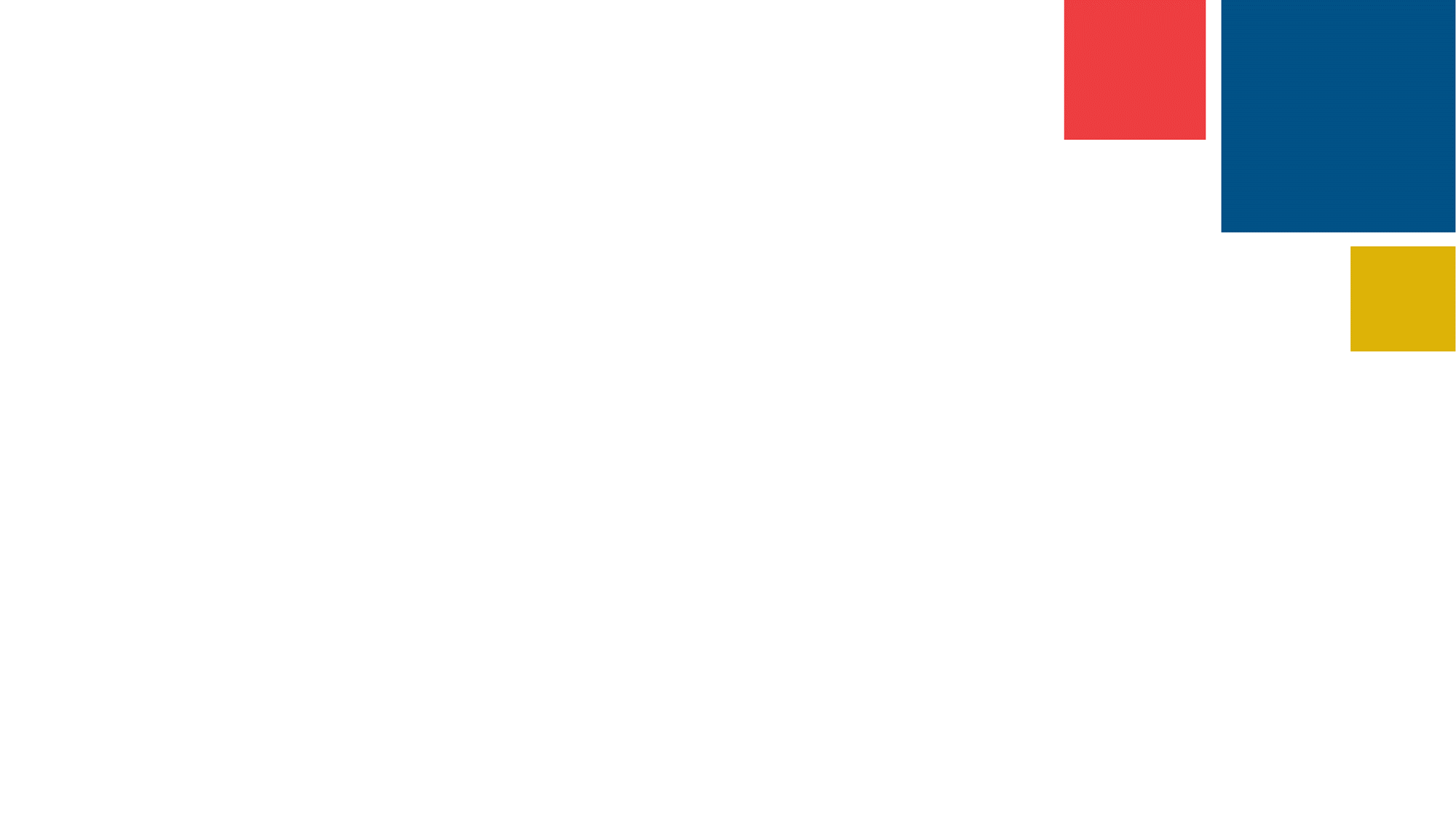 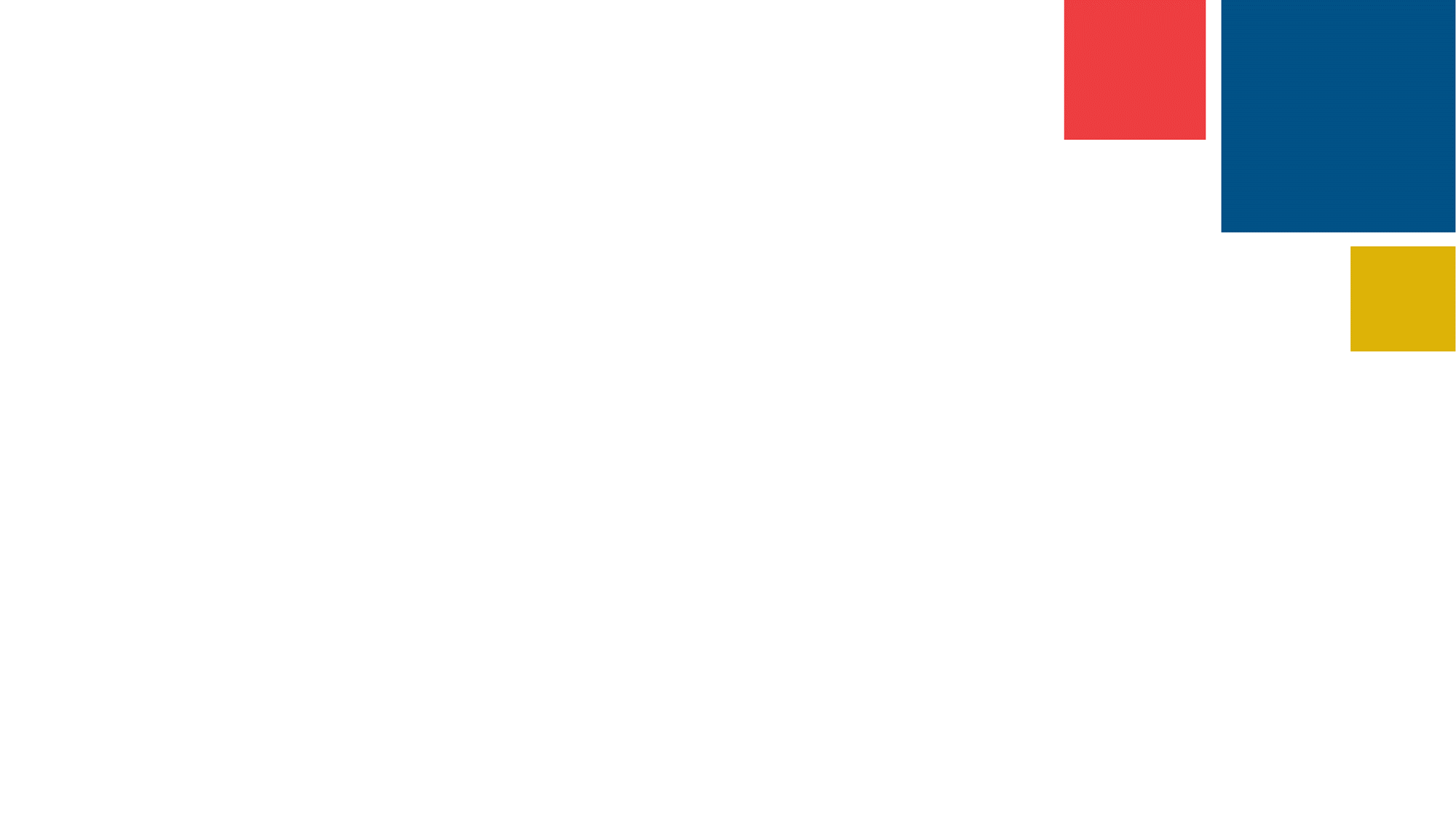 How might you recommend fixing the challenge you described? (n = 15,610)
My son attends full-time; however, nothing is being done to offset the repetition of attending daily. He receives the same instruction/lesson on B days that he did the day before on an A day. Essentially, he is receiving half an education.
Parent of 6th Grader, In-person
Improve instruction
Instructional time with “live” teacher
Consistent instruction for in-person & distance: No repetition on A/B days
Timely feedback & responses to questions  
Open schools full-time to improve:
learning 
emotional well-being
Streamline platforms & increase access to technology
Two perspectives: Adhere to or remove safety measures
~18%
~16%
~12%
~7%
What is working well within your child's learning right now? (n = 16,212)
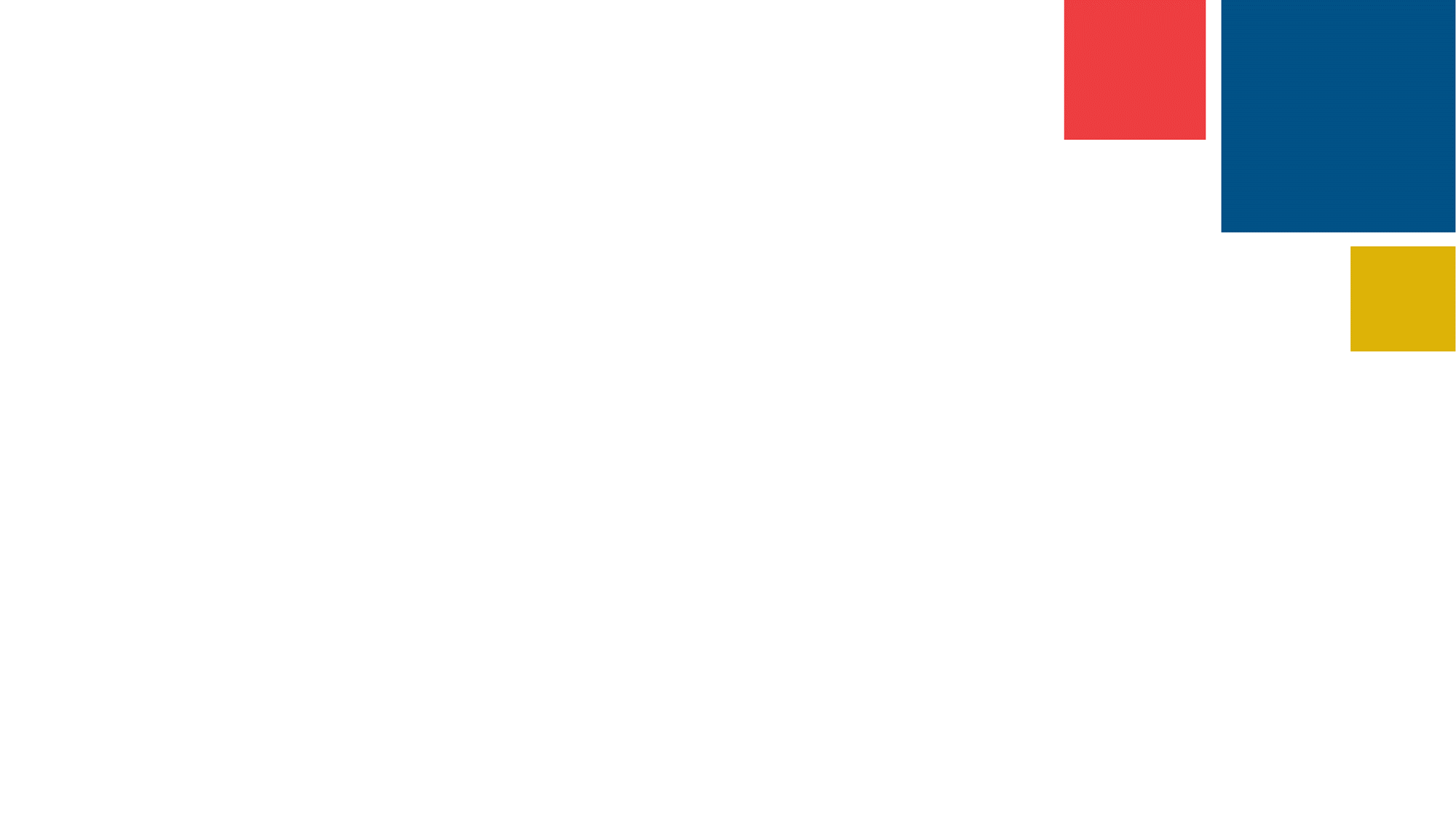 We started off distance learning & due to our child's mental health, found it better to send him in-person... he has been far more engaged in learning since going back in-person & the hygiene processes are easy to accommodate & well worth it. 
Parent of 4th Grader, In-person
Academic & emotional growth within current learning model 
Supportive schools 
Appreciate school & district efforts
Caring teachers & school staff
Household & student assets 
Connecting with family more deeply
Child learning new things about self
Family supports for learning
Technology conducive to learning 
Communication with school
~14%
~13%
~10%
~5%
~5%
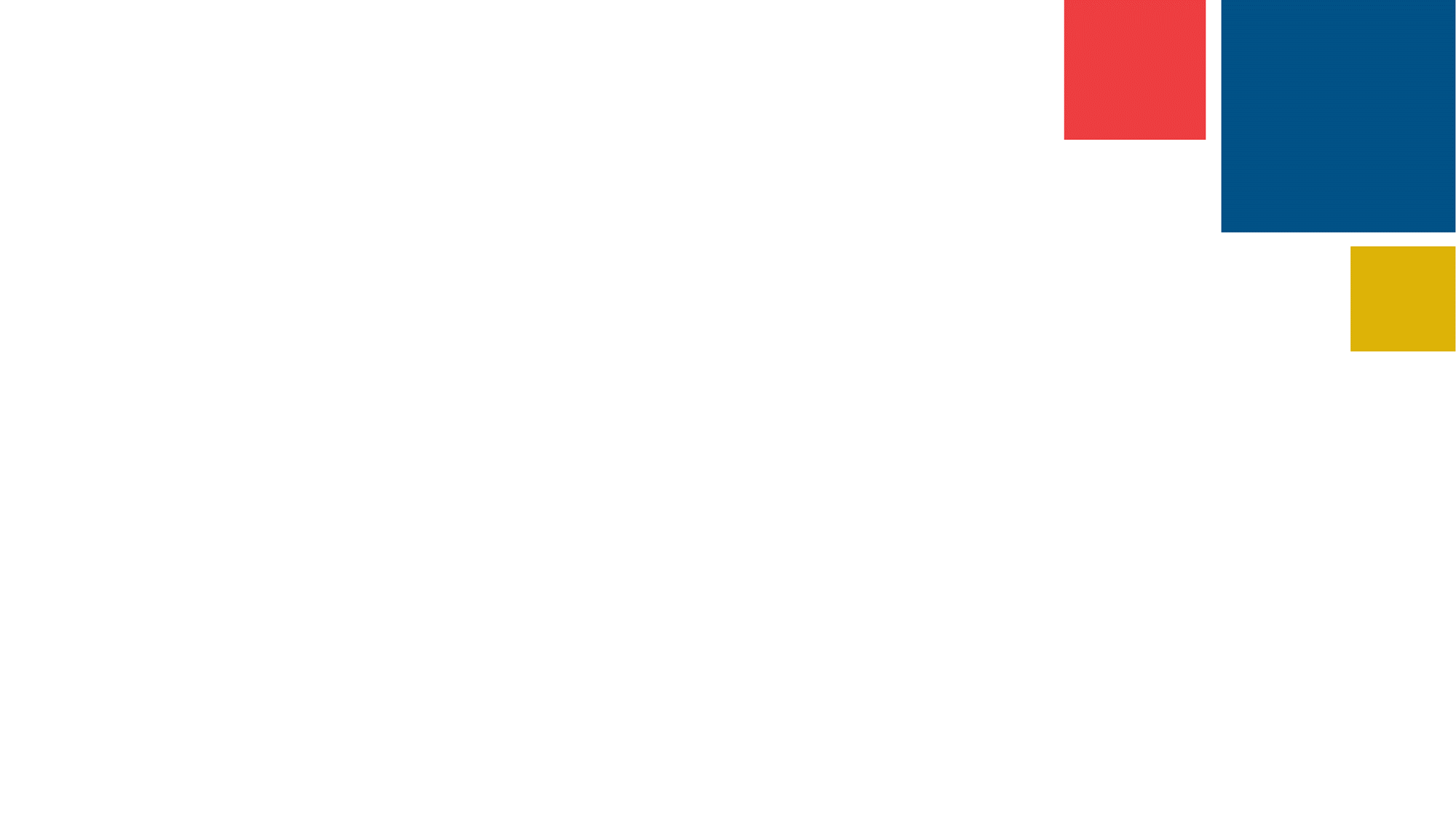 Additional Findings from 
Targeted Family Outreach
Families appreciated being heard
Not confident assuming teaching role at home
Want more communication from teachers
Request school information be translated into Spanish
Surprised to learn their children are failing or have been absent
Want teachers to contact them at first sign of struggle
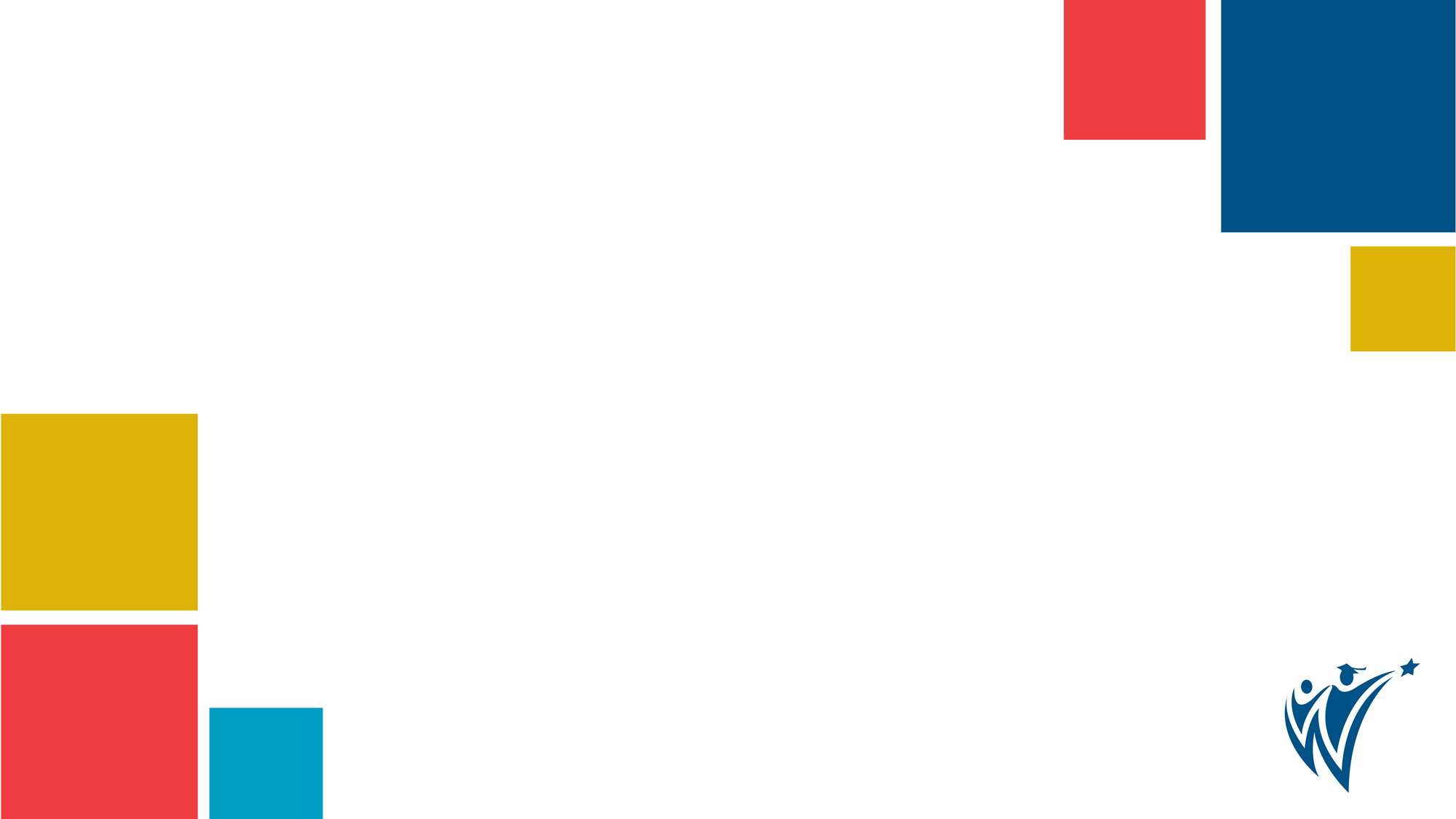 Family Graduation Advocates (FGAs) and F.A.C.E. Liaisons contacted 2,420 Spanish-speaking, Black/African American, and/or American Indian/Alaska Native families, of which 332 completed the survey
Thank you to all family members, FGA/FACE Liaisons and district staff who gave their time & insights to this survey… 
We sincerely appreciate you!
Reports regarding this & other topics can be found at WCSDdata.net & on the Research & Evaluation’s webpage
For additional information about this survey, please contact Dr. Laura Davidson, Director of Research and Evaluation at Ldavidson@washoeschools.net or Jennifer Harris, Program Evaluator at Jharris@washoeschools.net
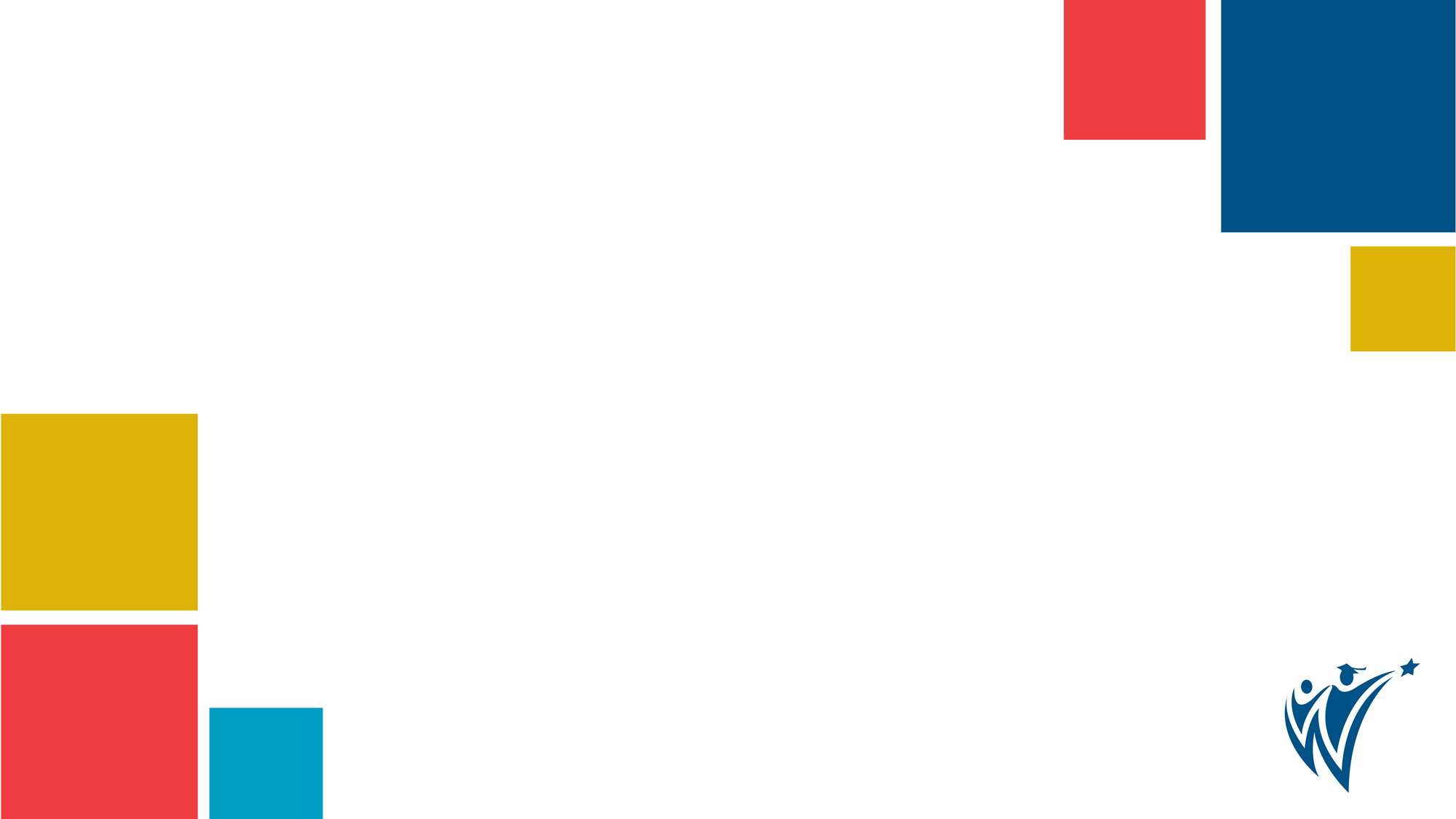